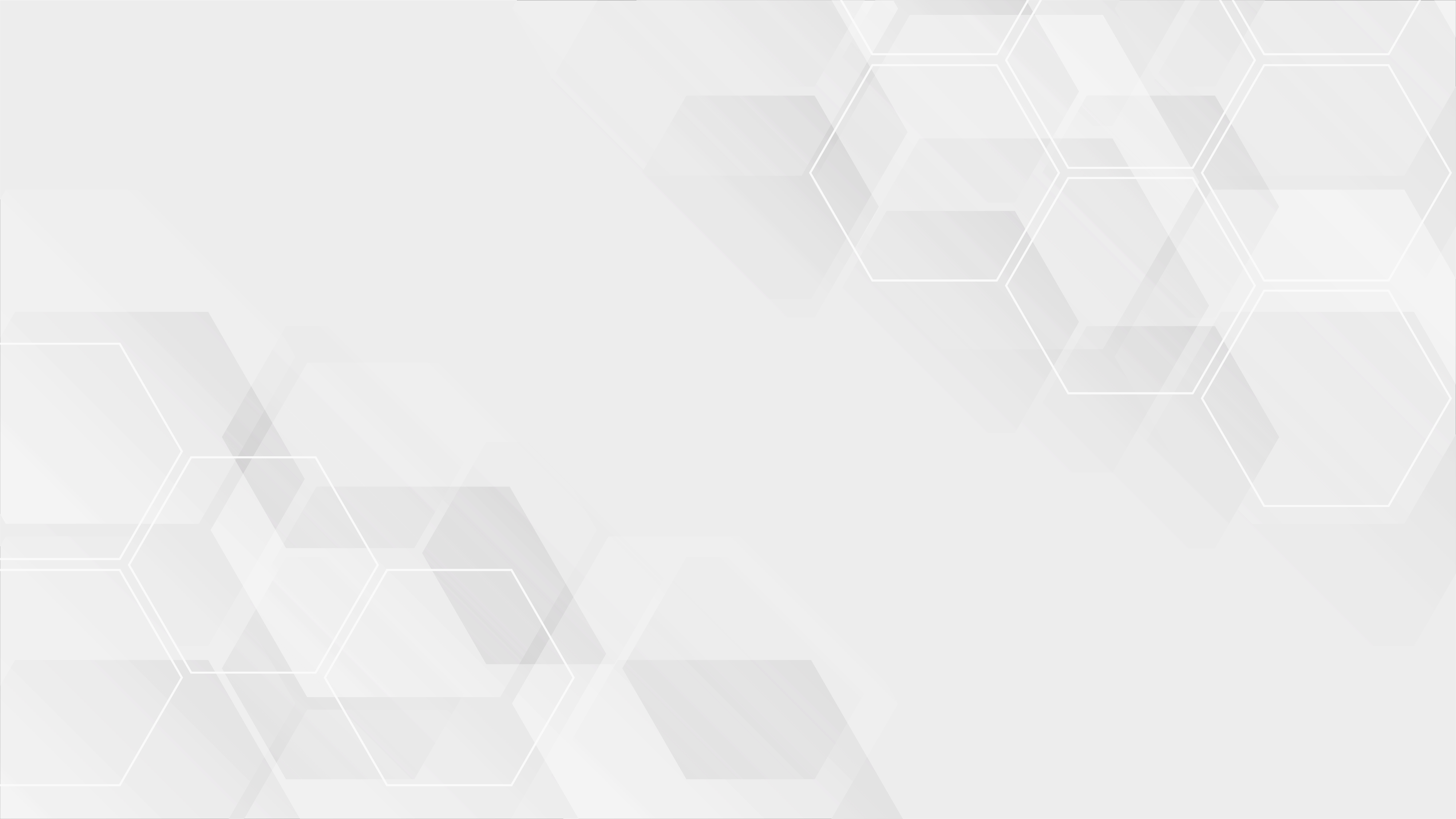 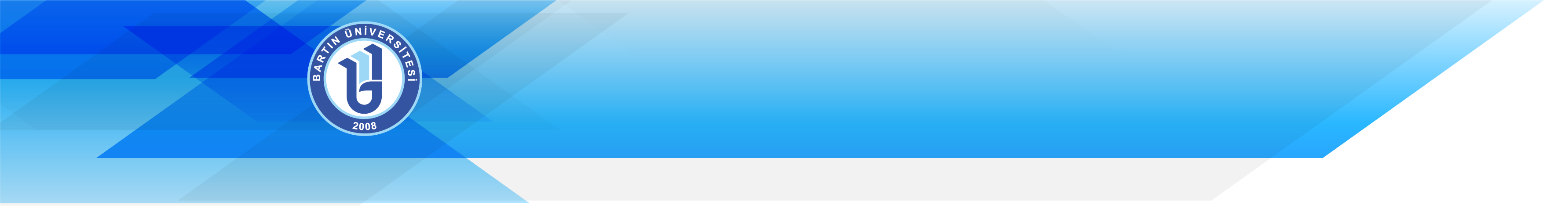 ÜNİVERSİTELERDE AKADEMİK TEŞKİLÂT YÖNETMELİĞİ


-15.03.2021-
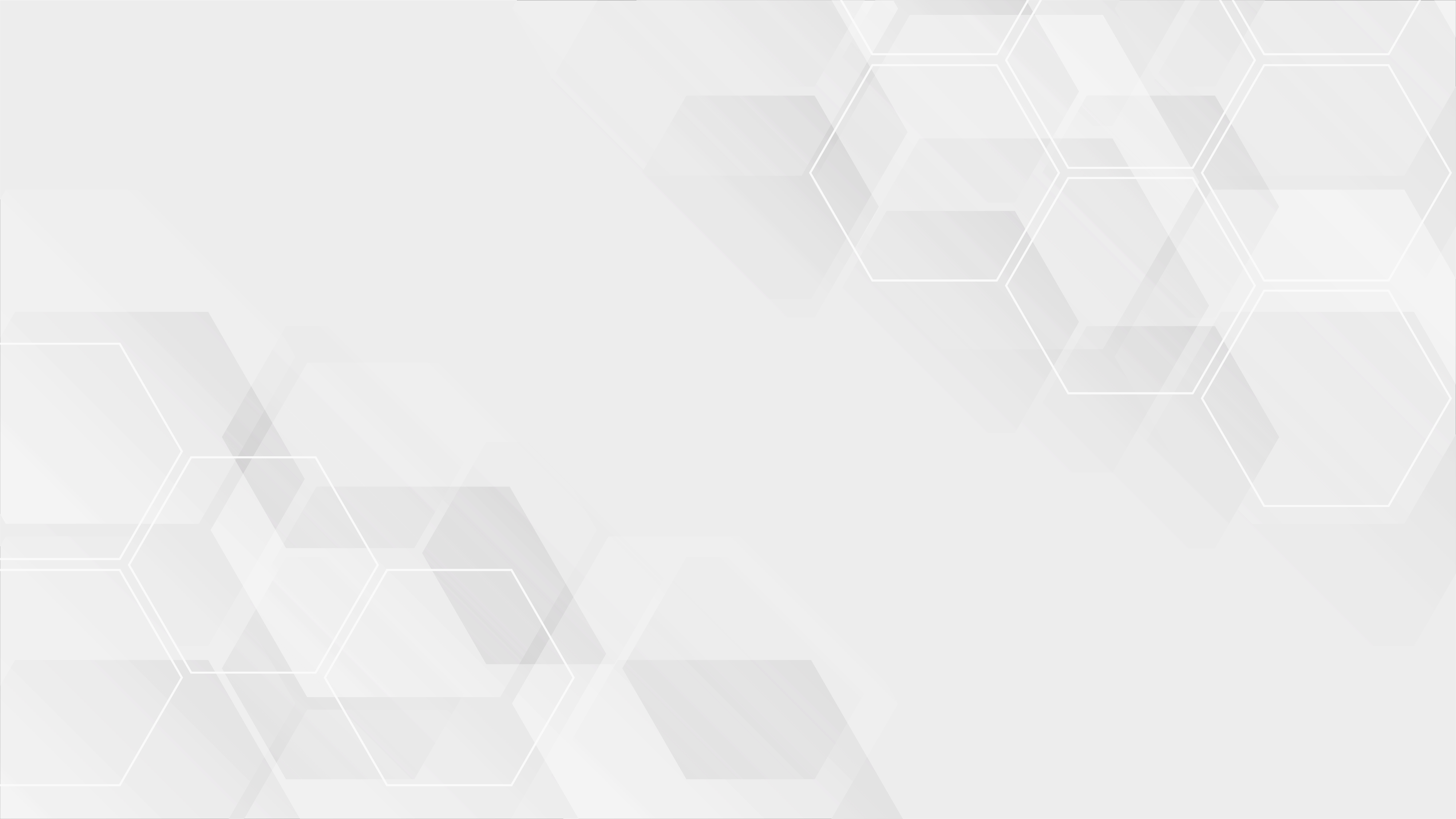 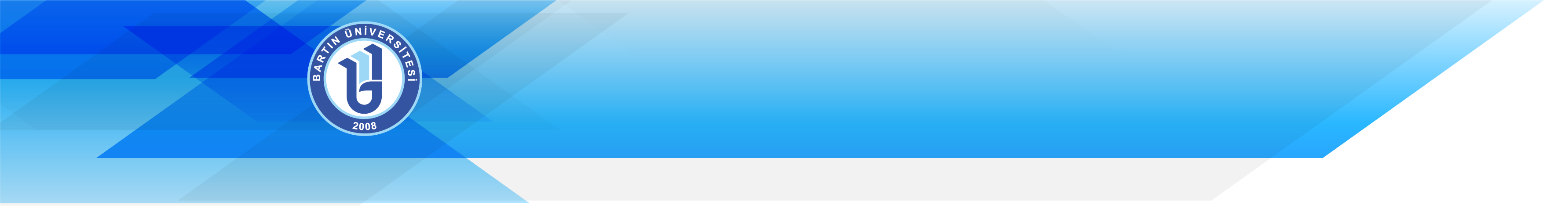 AMAÇ
Bu Yönetmeliğin amacı, 2547 sayılı Yükseköğretim Kanunu’nda öngörülen üniversite birimlerinin akademik yönden teşkilâtlanması, işleyiş, görev, yetki ve sorumluluklarıyla, ilgili alt birimlerin üst birimlerle olan ilişkilerini düzenlemektir.
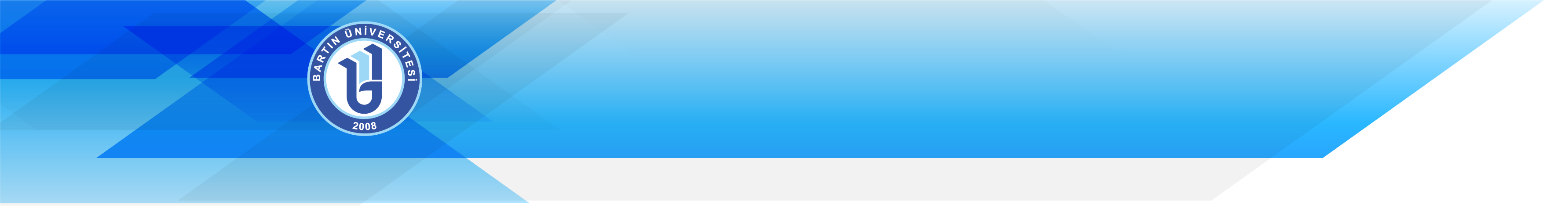 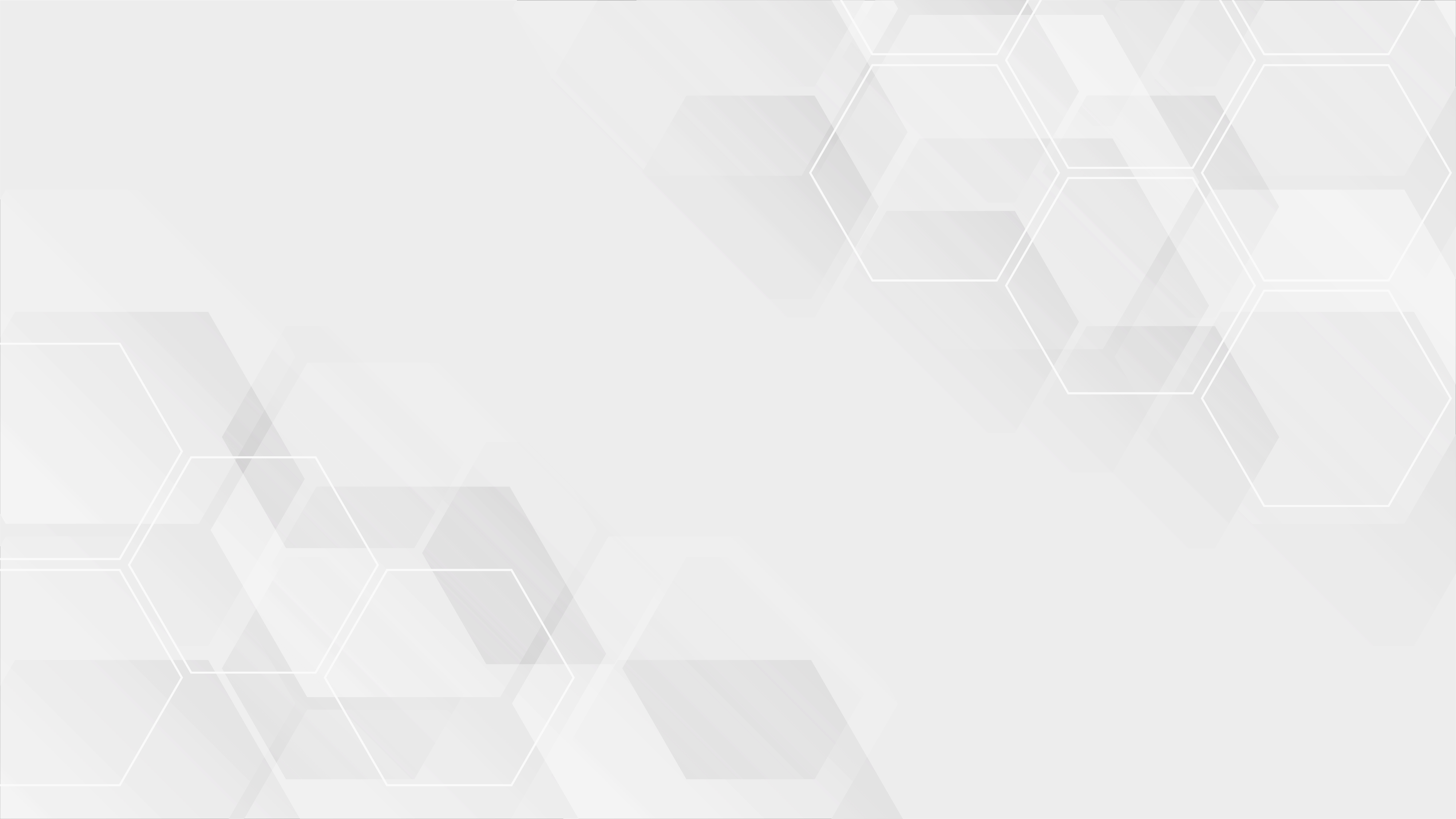 KAPSAM
Bu Yönetmelik; üniversiteler, fakülteler, enstitüler, yüksekokullar ile bunları oluşturan bölümler, anabilim veya anasanat dalları ve bilim veya sanat dallarının kuruluş, yönetim ve görev esaslarını kapsar.
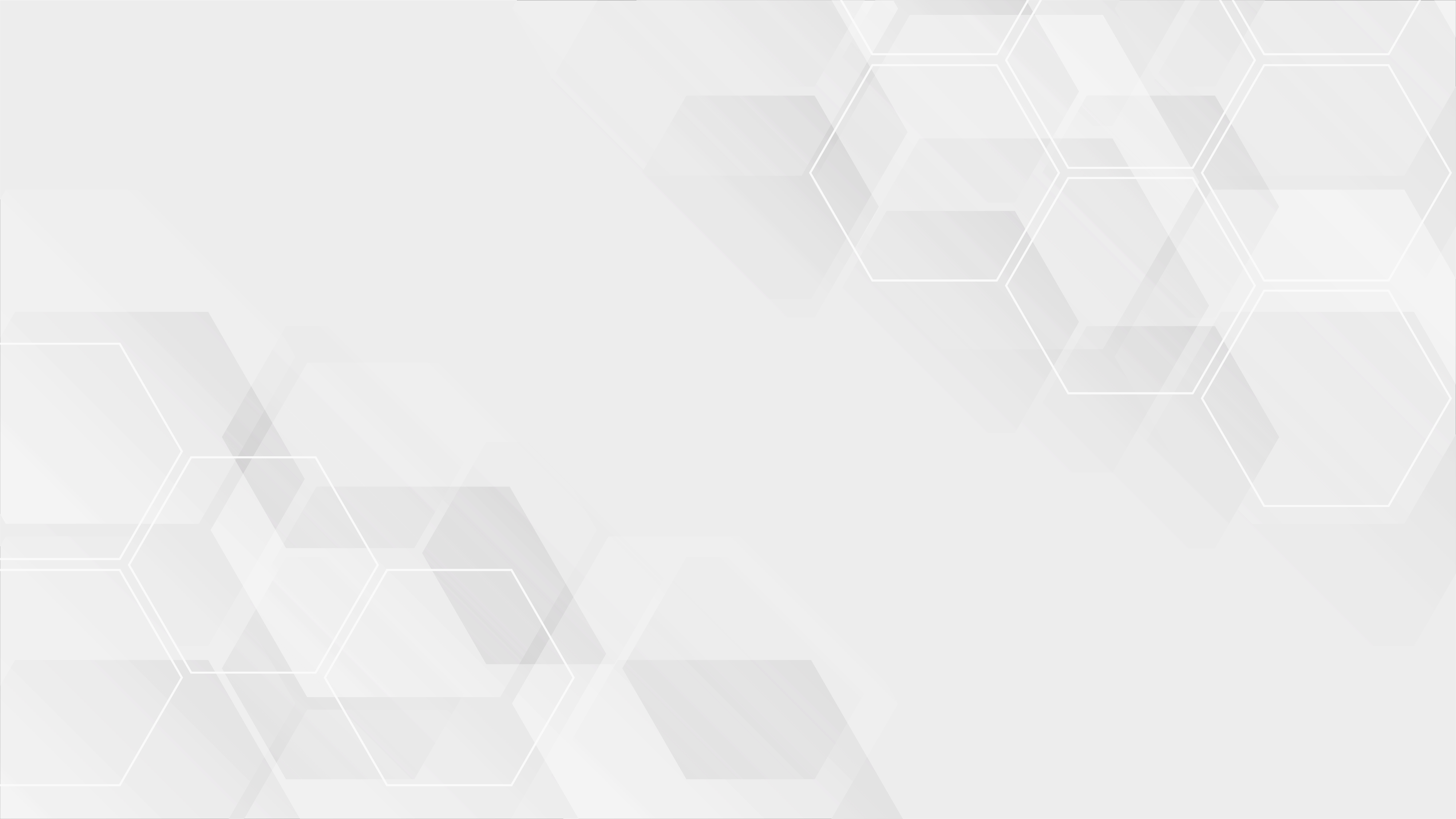 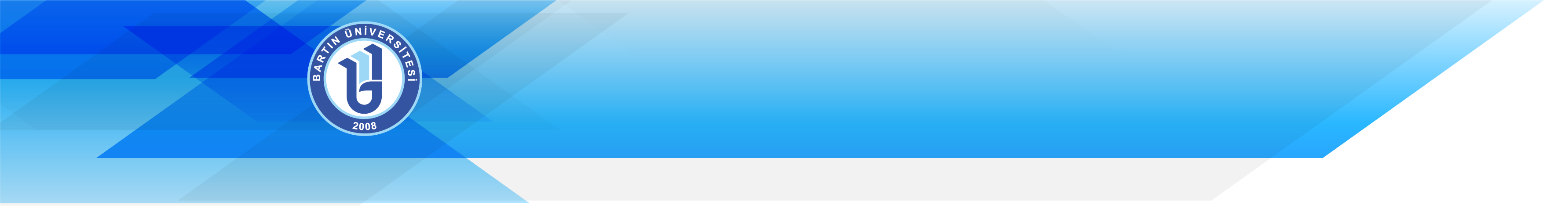 ÜNİVERSİTELER
Üniversite; bilimsel özerkliğe ve kamu tüzel kişiliğine sahip, yüksek düzeyde eğitim-öğretim, bilimsel araştırma ve yayın yapan ve fakülte, enstitü, yüksekokul, bölüm, anabilim dalı, anasanat dalı, bilim dalı, sanat dalı, araştırma ve uygulama merkezlerinden oluşan bir yükseköğretim kurumudur. Üniversite, devlet kalkınma planları ilke ve hedefleri doğrultusunda ve yükseköğretim planlaması çerçevesinde, Yükseköğretim Kurulunun olumlu görüşü veya önerisi üzerine kanunla kurulur.
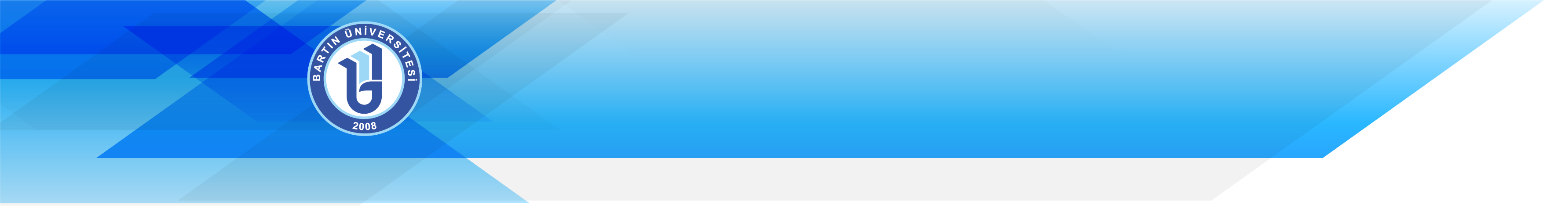 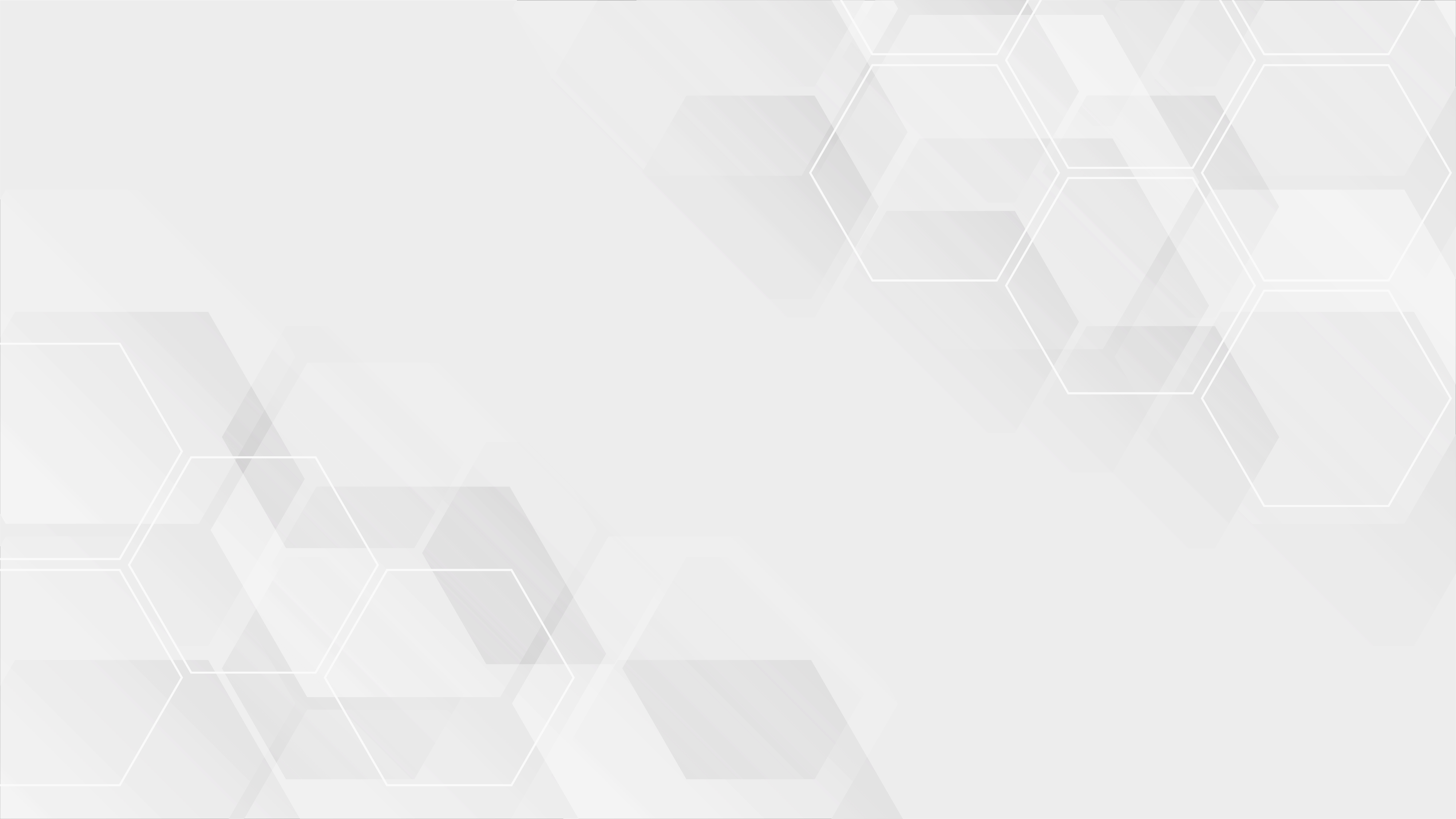 REKTÖR
Seçimi ve Atanması:
Görevdeki rektörün çağrısı ile toplanacak öğretim üyeleri tarafından altı rektör adayı seçilerek belirlenir. Belirlenen rektör adaylarından Yükseköğretim Kurulunun seçeceği üç aday atanmak üzere Cumhurbaşkanı’na sunulur. Cumhurbaşkanı bu üç adaydan birini rektör olarak atar. Üniversite veya yüksek teknoloji enstitüsü tüzel kişiliğini temsil eden rektörlerin görev süresi dört yıldır. Süresi sona erenler iki dönemden fazla rektörlük yapmamış olmak kaydıyla yeniden rektör olarak seçilip atanabilirler

Rektör adayı seçimleri gizli oyla yapılır. Oy veren öğretim üyeleri oy pusulasına yalnız bir isim yazabilir. Birinci toplantıda öğretim üyelerinin en az yarısının hazır olması aranır. Çoğunluk sağlanamadığı taktirde toplantı kırksekiz saat ertelenir ve nisap aranmaksızın seçim yapılır. Geçerli oylara göre en çok oy alan altı kişi aday olarak seçilmiş sayılır. Adayların eşit oy almaları halinde öncelik sırası kur’a çekilmek suretiyle belirlenir. Seçim sonucu bir tutanakla tespit edilerek, tutanak ve aday olarak belirlenen altı kişinin özgeçmişleri rektör tarafından Yükseköğretim Kurulu Başkanlığına gönderilir.

Yapılan seçimde aday sayısı altıdan eksik olduğu taktirde rektör adayı belirleme işlemi tamamlanmamış sayılır. Bu durum Yükseköğretim Kuruluna bildirilir ve her seferinde en geç bir ay içinde yeni aday seçimi için görevdeki rektör, öğretim üyelerini tekrar toplantıya çağırır. Yeni rektör atanıncaya kadar rektör veya vekilinin görevi devam eder.
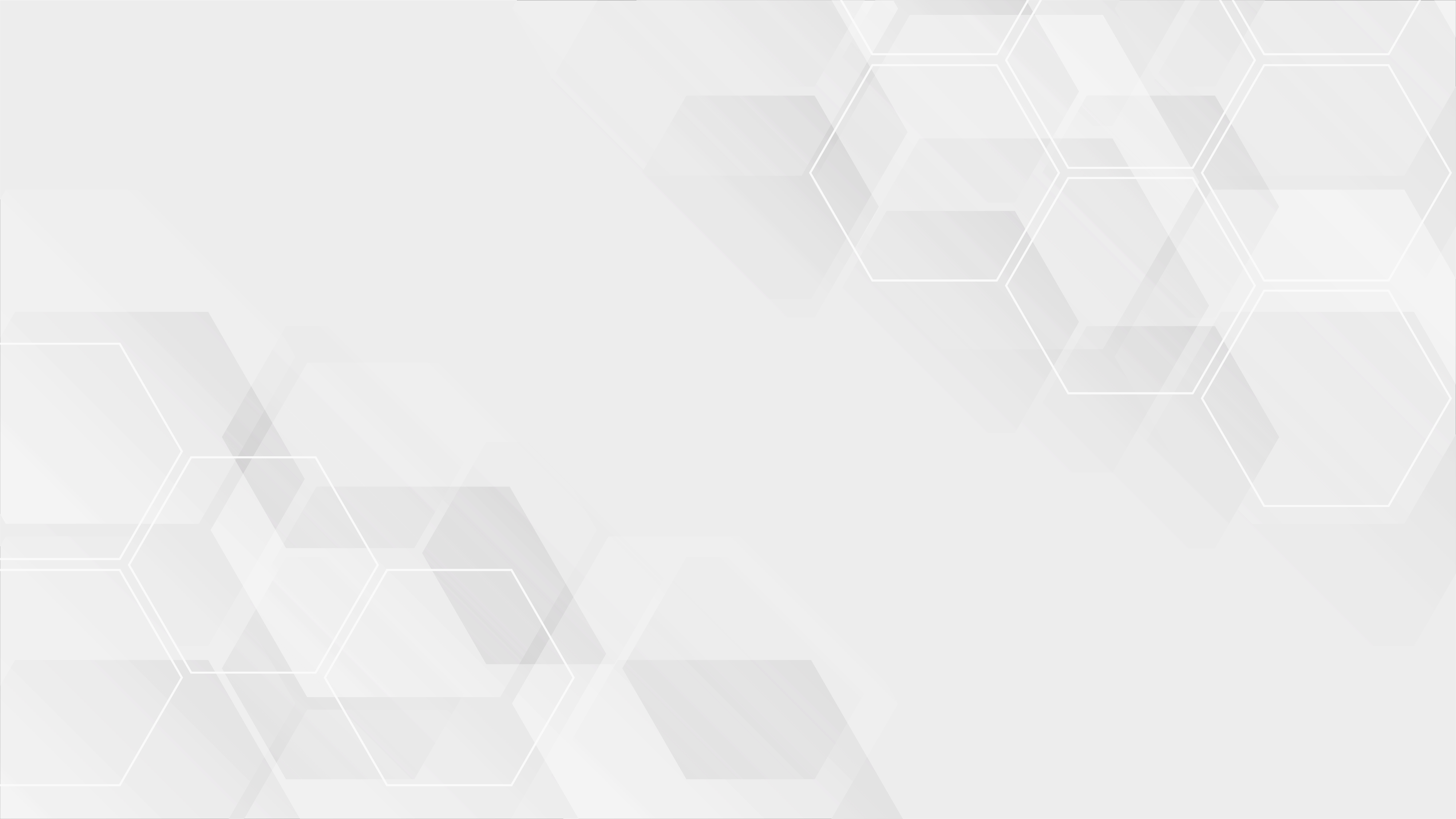 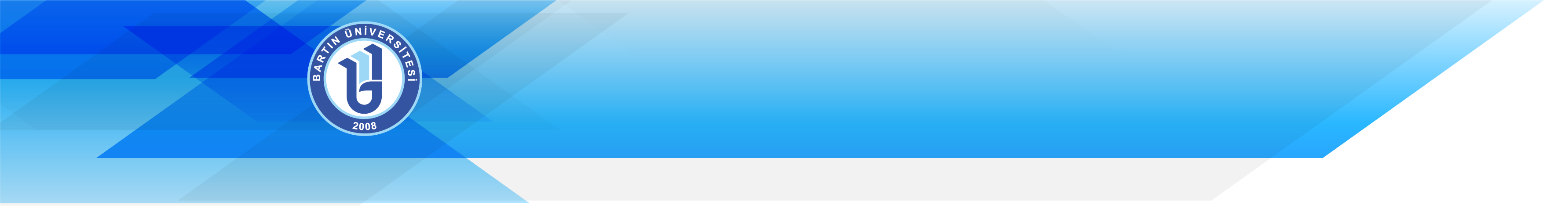 REKTÖR
Seçimi ve Atanması

Rektörlerin yaş haddi altmışyedidir. Ancak rektör atanmış olanlarda görev süresi bitinceye kadar yaş haddi aranmaz.
Vakıflarca kurulan üniversitelerde rektör, Yükseköğretim Kurulunun olumlu görüşü alınarak, mütevelli heyet tarafından atanır.
Rektör, çalışmalarında kendisine yardım etmek üzere, Üniversitenin aylıklı profesörleri arasından ikiden az olmamak kaydıyla, en çok üç kişiyi rektör yardımcısı olarak seçer. Ancak merkezi açık öğretim yapmakla görevli üniversitelerde, gerekli hallerde rektör tarafından beş rektör yardımcısı seçilebilir.
Rektör yardımcıları, rektör tarafından beş yıl için atanır. Rektör gerekli gördüğü hallerde yardımcılarını değiştirebilir. Rektörün görevi sona erdiğinde yardımcılarının da görev süresi sona erer.
Rektör iznini Yükseköğretim Kurulu Başkanından alır. Rektör üniversite merkezinin bulunduğu şehirden başka şehirlerde bulunan, üniversiteye bağlı birimlerdeki çalışmalar ile Üniversitelerarası Kurul ve Rektörler Komitesi toplantılarına katılmak üzere yapacağı seyahatler dışında kalan, görev ve seyahatlerini Yükseköğretim Kurulu Başkanına bildirir. Bu şekilde görevden ayrılmaların onbeş günü geçmesi halinde Başkan Yükseköğretim Kuruluna bilgi verir.
Rektör görev başında olmadığı zaman yardımcılarından birini vekil bırakır. Göreve vekalet altı aydan fazla sürerse yeni bir rektör atanır.
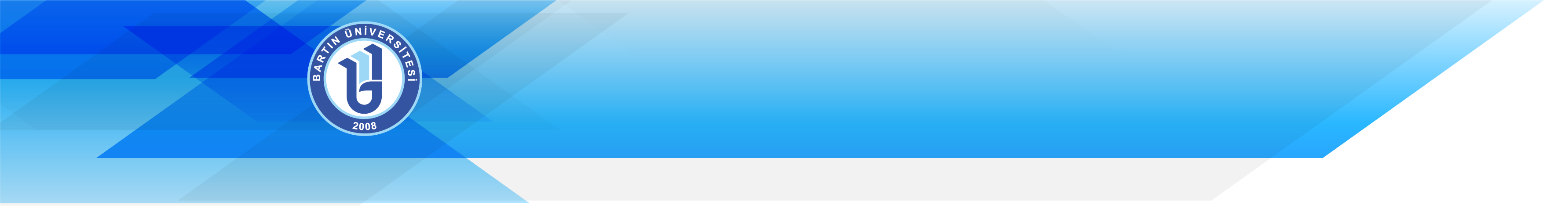 REKTÖR
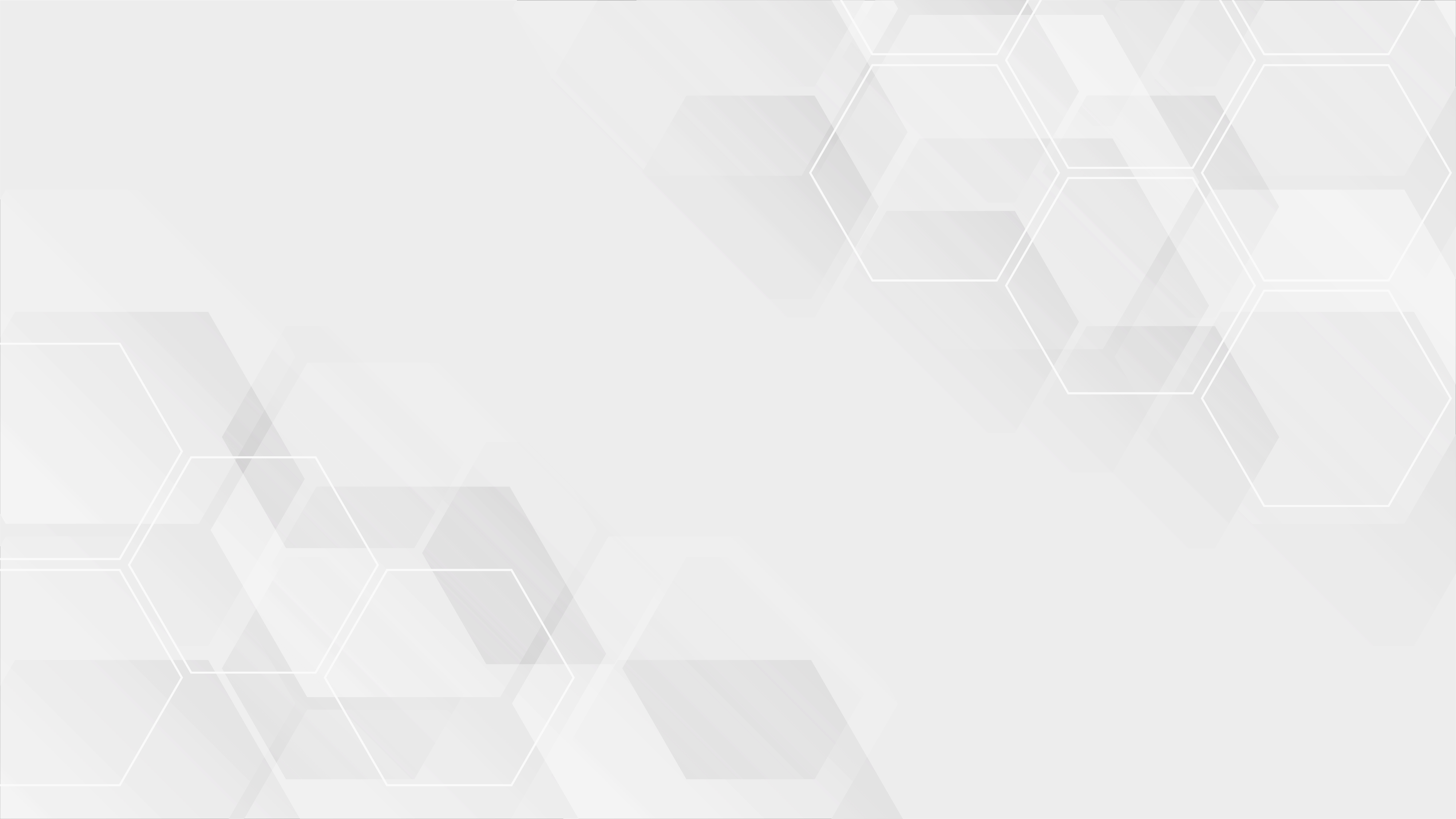 Görev, Yetki ve Sorumlulukları

Üniversite kurullarına başkanlık etmek; yükseköğretim üst kuruluşlarının kararlarını uygulamak, üniversite kurullarının önerilerini inceleyerek karara bağlamak ve üniversiteye bağlı kuruluşlar arasında düzenli çalışmayı sağlamak,
Her eğitim-öğretim yılı sonunda ve gerektiğinde üniversitenin eğitim-öğretim bilimsel araştırma ve yayın faaliyetleri hakkında Üniversitelerarası Kurula bilgi vermek,
Üniversitenin yatırım programlarını, bütçesini ve kadro ihtiyaçlarını, bağlı birimlerinin ve üniversite yönetim kurulu ile senatosunun görüş ve önerilerini aldıktan sonra hazırlamak ve Yükseköğretim Kuruluna sunmak,
Gerekli gördüğü hallerde üniversiteyi oluşturan kuruluş ve birimlerde görevli öğretim elemanlarının ve diğer personelin görev yerlerini değiştirmek veya bunlara yeni görevler vermek,
Üniversitenin birimleri ve her düzeydeki personeli üzerinde genel gözetim ve denetim görevini sürdürmek,
Kanun ve yönetmeliklerle kendisine verilen diğer görevleri yapmaktır.

Rektör, üniversitenin ve bağlı birimlerinin öğretim kapasitesinin rasyonel bir şekilde kullanılmasında ve geliştirilmesinde, öğrencilere gerekli sosyal hizmetlerin sağlanmasında, gerektiği zaman güvenlik önlemlerinin alınmasında, eğitim-öğretim, bilimsel araştırma ve yayın faaliyetlerinin devlet kalkınma planı ilke ve hedefleri doğrultusunda planlanıp yürütülmesinde, bilimsel ve idari gözetim ve denetimin yapılmasında ve bu görevlerin alt birimlere aktarılmasında, takip ve kontrol edilmesinde ve sonuçlarının alınmasında birinci derecede yetkili ve sorumludur.
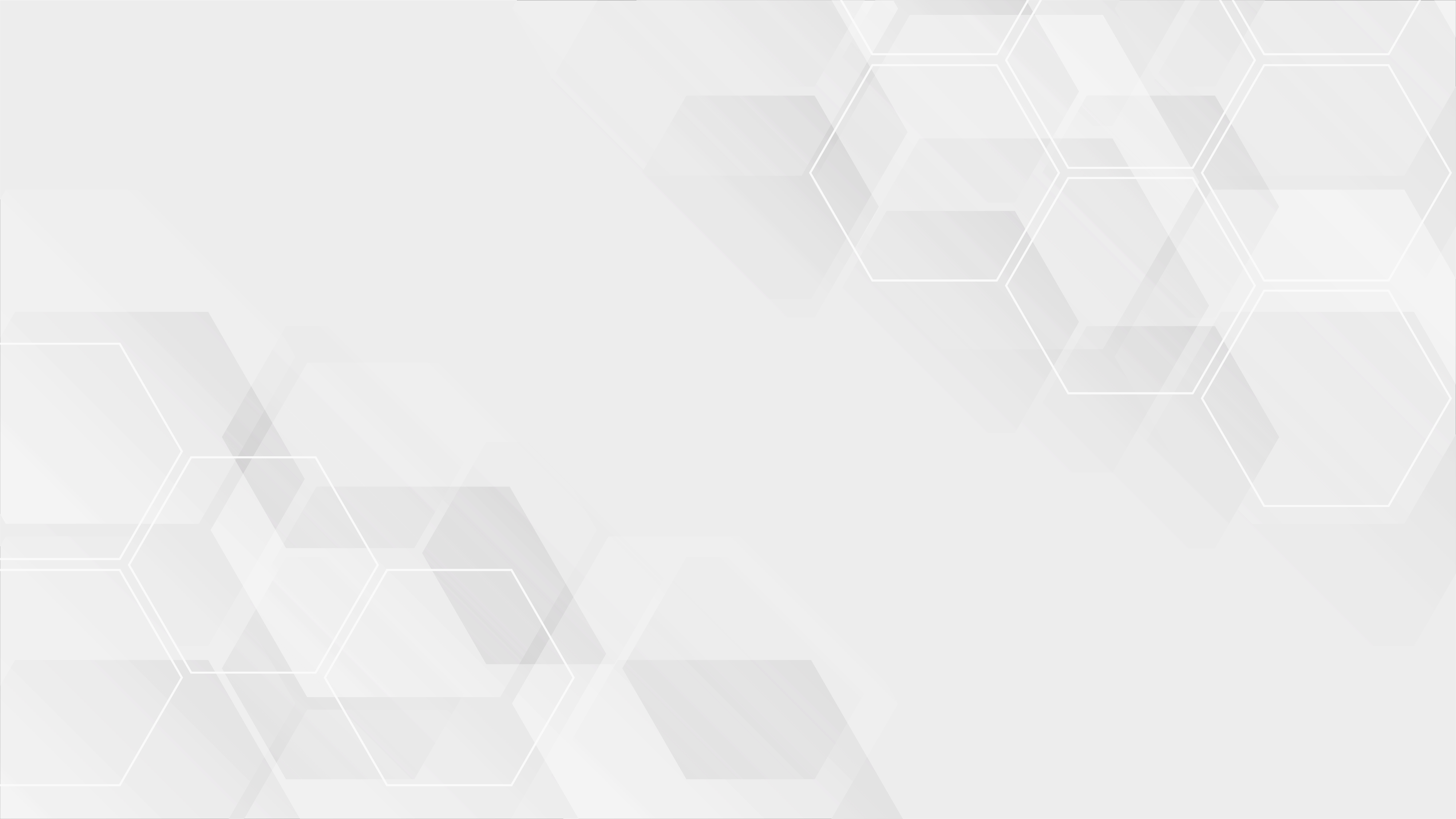 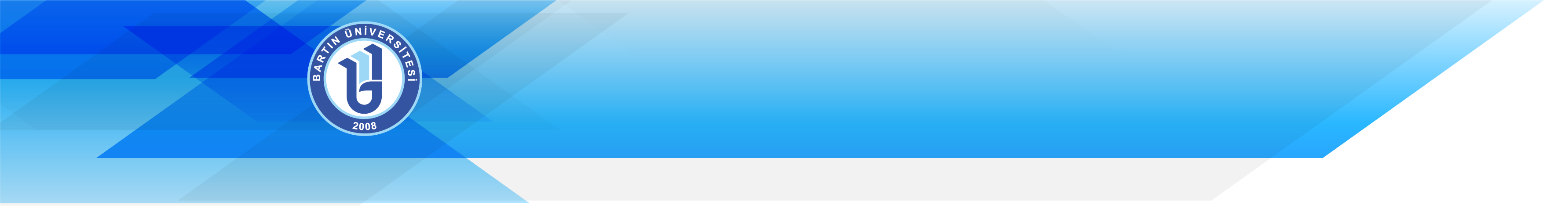 SENATO
Kuruluş ve İşleyişi: 

Senato rektörün başkanlığında, rektör yardımcıları, dekanlar ve her fakülteden, fakülte kurullarınca üç yıl için seçilecek birer öğretim üyesi ile rektörlüğe bağlı enstitü ve yüksekokul müdürlerinden oluşur.

Senato, her öğretim yılı başında ve sonunda olmak üzere yılda en az iki defa toplanır.

Rektör, gerekli gördüğü hallerde senatoyu toplantıya çağırır.
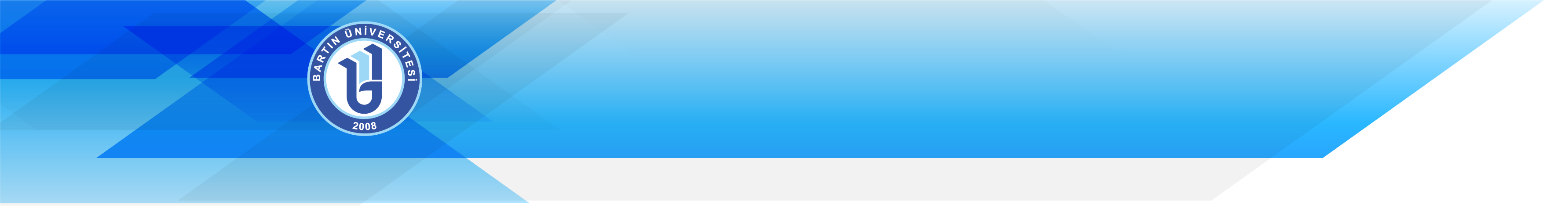 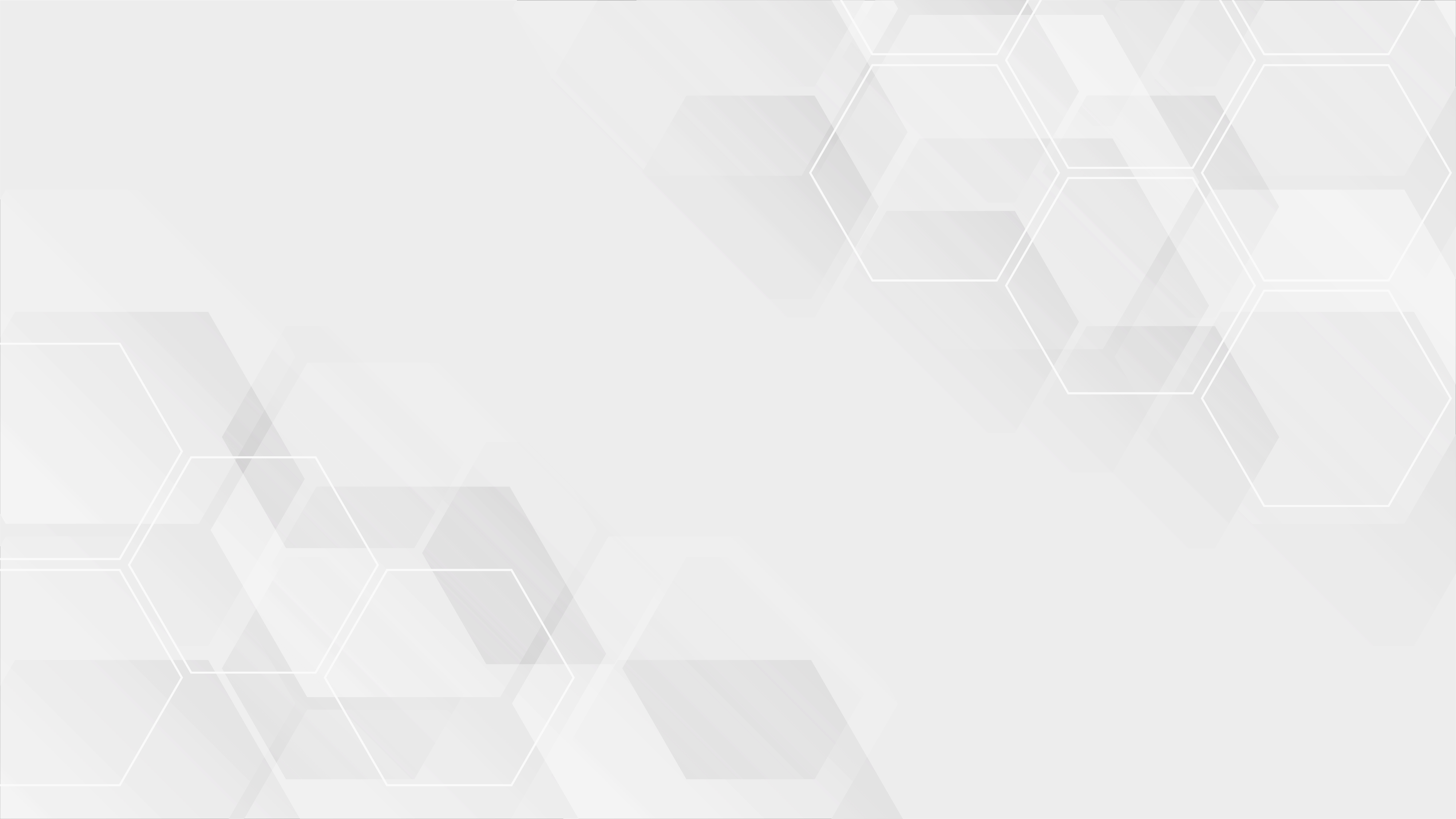 SENATO
Görevleri: 

Senato, üniversitenin akademik organı olup aşağıdaki görevleri yapar:

Üniversitenin eğitim-öğretim, bilimsel araştırma ve yayın faaliyetlerinin esasları hakkında karar almak,
Üniversitenin bütününü ilgilendiren kanun ve yönetmelik taslaklarını hazırlamak veya görüş bildirmek,
Rektörün onayından sonra Resmi Gazete’de yayımlanarak yürürlüğe girecek olan üniversite veya üniversitenin birimleri ile ilgili yönetmelikleri hazırlamak,
Üniversitenin yıllık eğitim-öğretim programını ve takvimini inceleyerek karara bağlamak.
Bir sınava bağlı olmayan fahri akademik unvanları vermek ve fakülte kurullarının bu konudaki önerilerini karara bağlamak,
Fakülte kurulları ile rektörlüğe bağlı enstitü ve yüksekokul kurullarının kararlarına yapılacak itirazları inceleyerek karara bağlamak,
Üniversite yönetim kuruluna üye seçmek,
Kanun ve yönetmeliklerle kendisine verilen diğer görevleri yapmaktır.
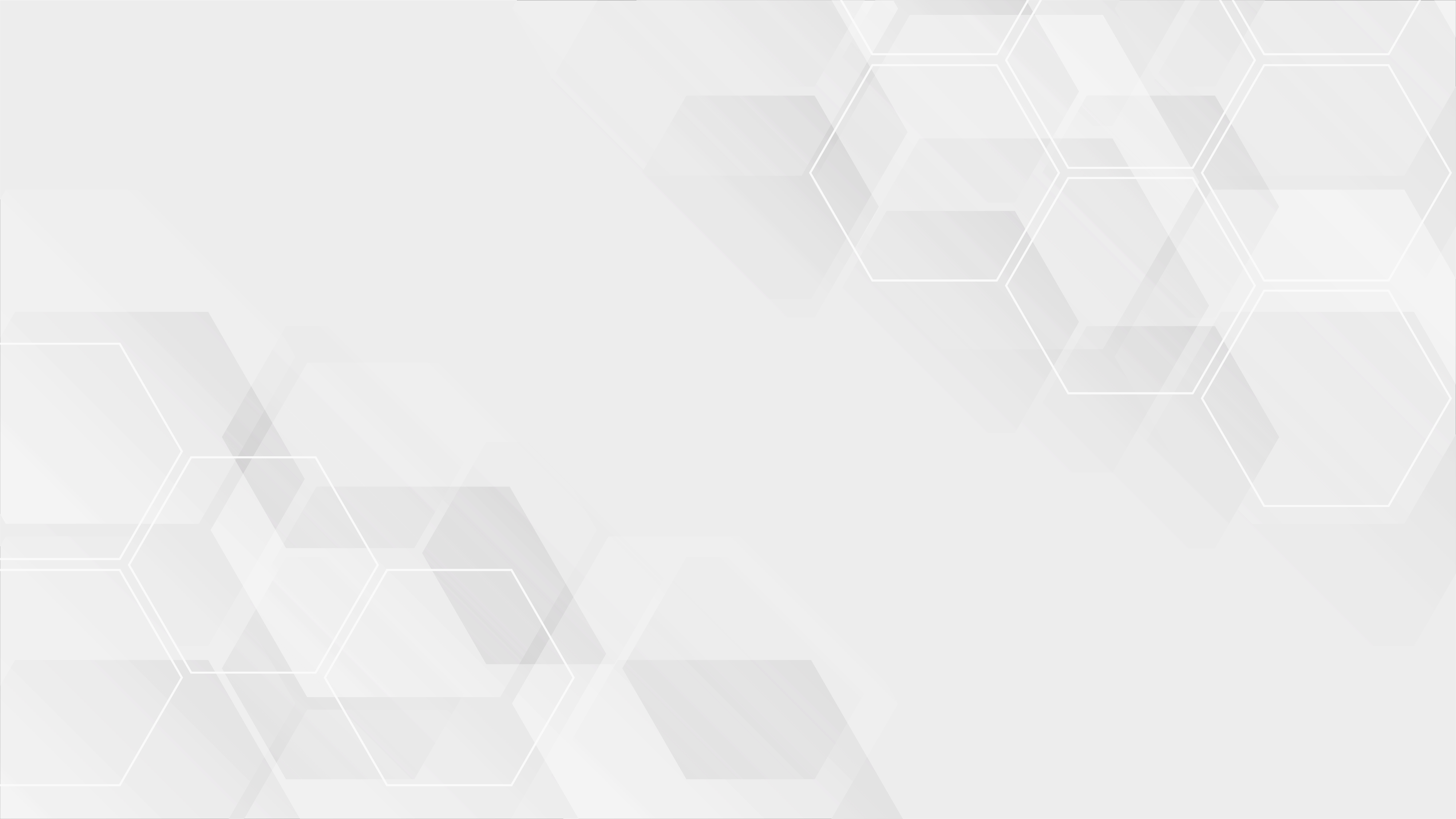 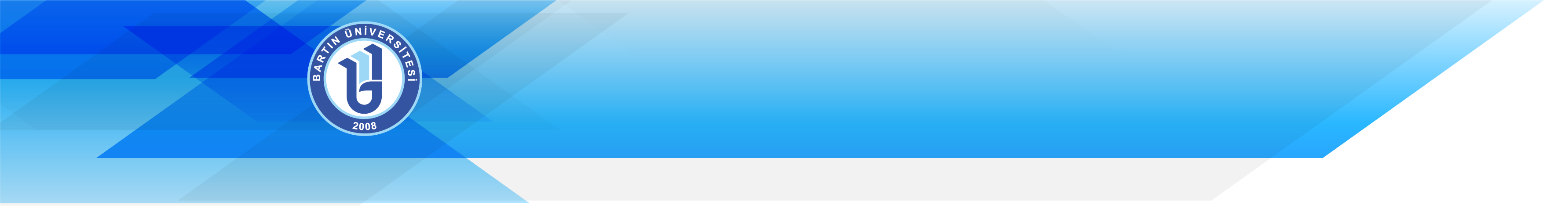 ÜNİVERSİTE YÖNETİM KURULU
Kuruluş ve İşleyişi: 

Üniversite yönetim kurulu, rektörün başkanlığında dekanlardan, üniversiteye bağlı değişik öğretim birim ve alanlarını temsil edecek şekilde senatoca dört yıl için seçilecek üç profesörden oluşur.

Rektör gerektiğinde yönetim kurulunu toplantıya çağırır.

Rektör yardımcıları oy hakkı olmaksızın yönetim kurulu toplantılarına katılabilirler.
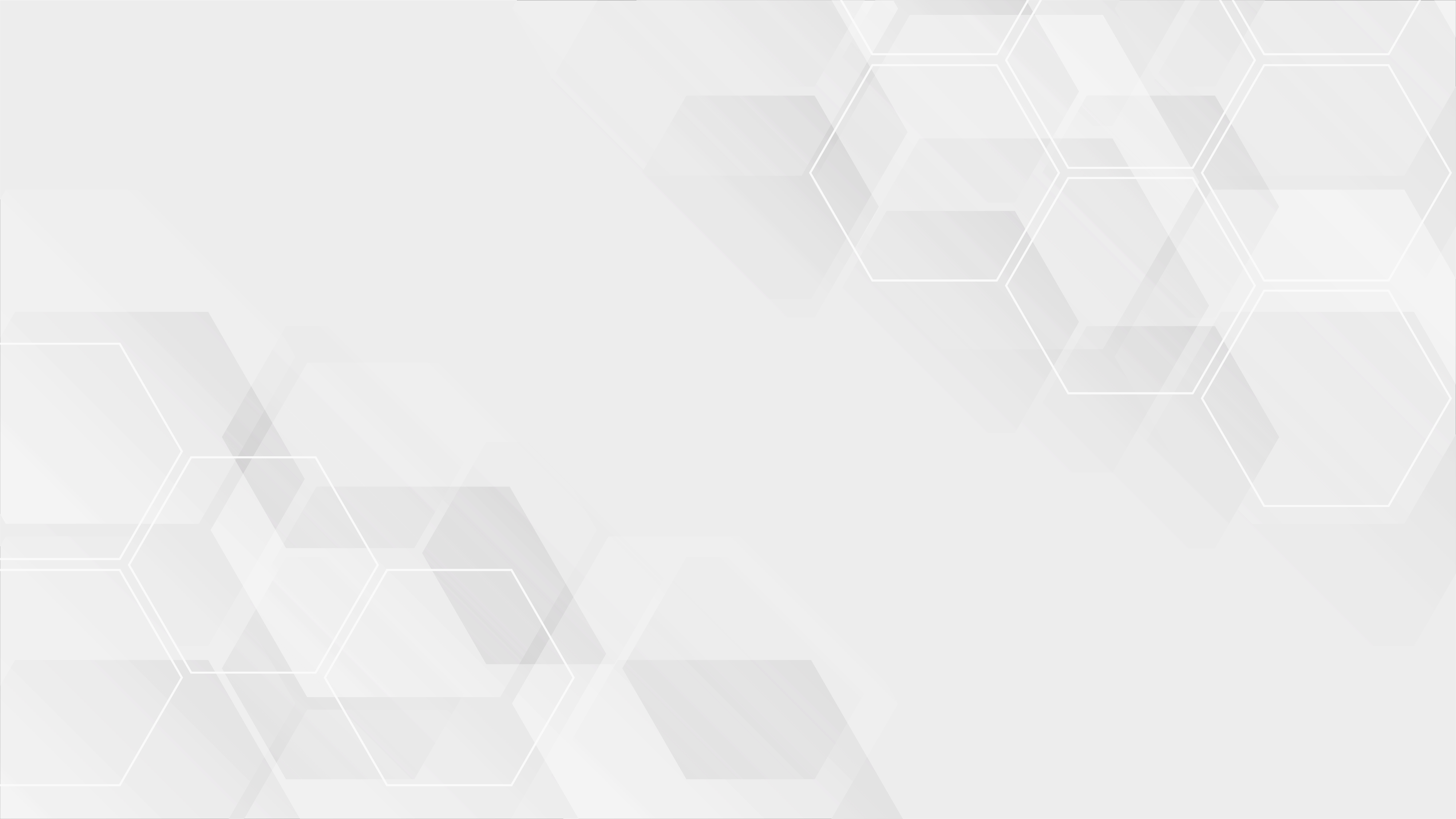 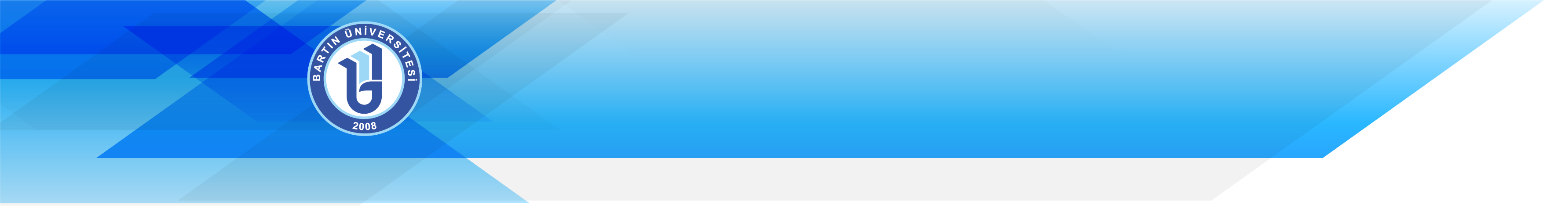 ÜNİVERSİTE YÖNETİM KURULU
Görevleri: 

Üniversite yönetim kurulu idari faaliyetlerde rektöre yardımcı bir organ olup aşağıdaki görevleri yapar:

Yükseköğretim üst kuruluşları ile senato kararlarının uygulanmasında belirlenen plan ve programlar doğrultusunda rektöre yardım etmek,
Faaliyet plan ve programlarının uygulanmasını sağlamak, üniversiteye bağlı birimlerin önerilerini dikkate alarak yatırım programını, bütçe tasarısı taslağını incelemek ve kendi önerileri ile birlikte rektörlüğe sunmak,
Üniversite yönetimi ile ilgili olarak rektörün getireceği konularda karar almak,
Fakülte, enstitü ve yüksekokul yönetim kurullarının kararlarına yapılacak itirazları inceleyerek kesin karara bağlamak,
Kanun ve yönetmeliklerle verilen diğer görevleri yapmaktır.
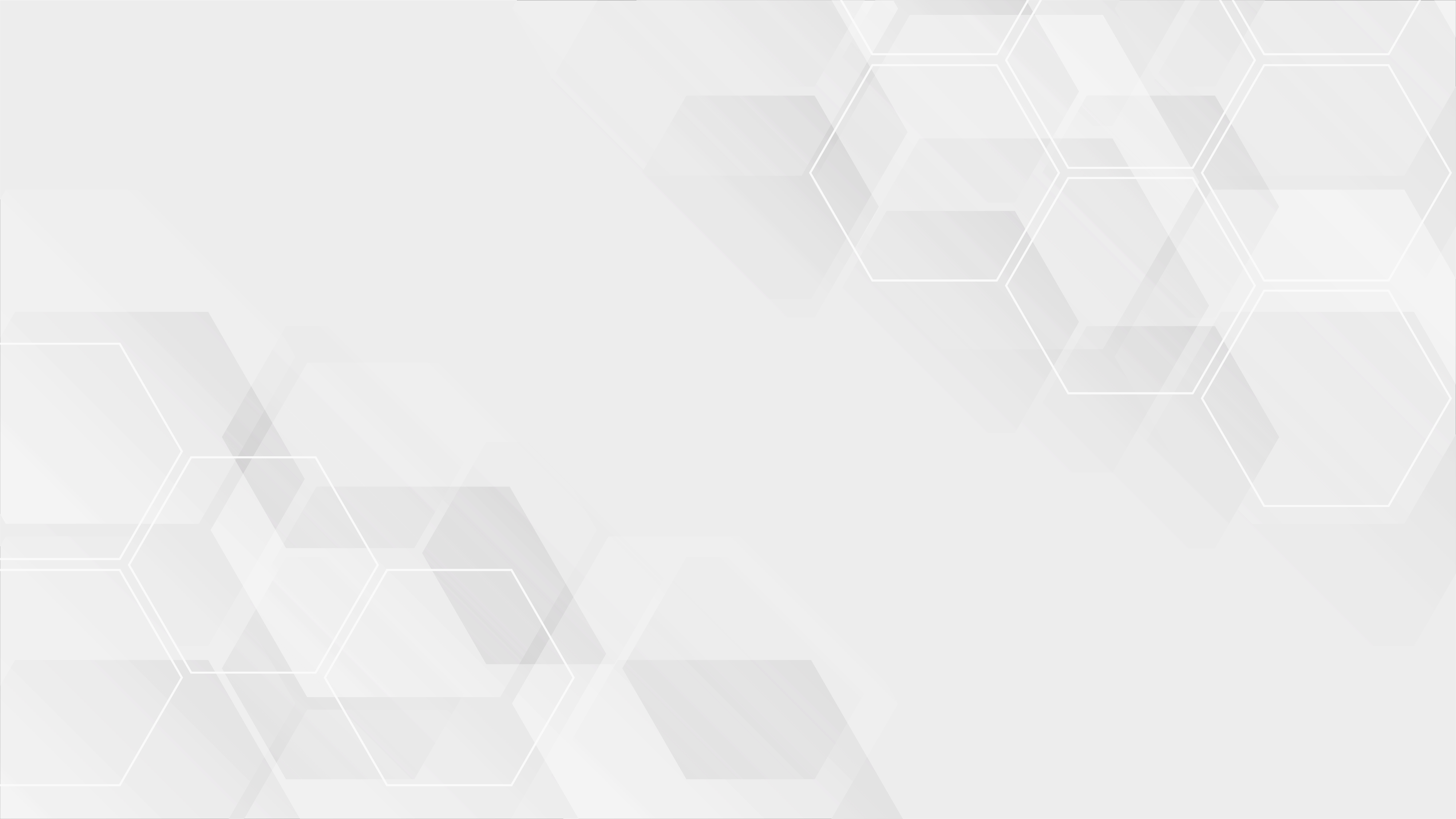 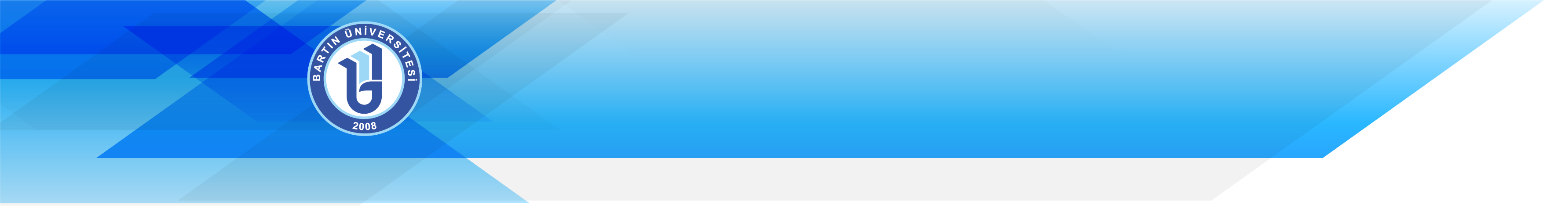 FAKÜLTELER
Fakülte; yüksek düzeyde eğitim-öğretim, bilimsel araştırma ve yayın yapan ve kendisine enstitü, yüksekokul ve benzeri kuruluşlar bağlanabilen bir yükseköğretim kurumudur ve kanunla kurulur.

Fakülte, genellikle her biri en az ayrı bir eğitim programı yürüten bölümlerden oluşur. Bir eğitim programı uygulayan fakültelerde bir bölüm bulunur.
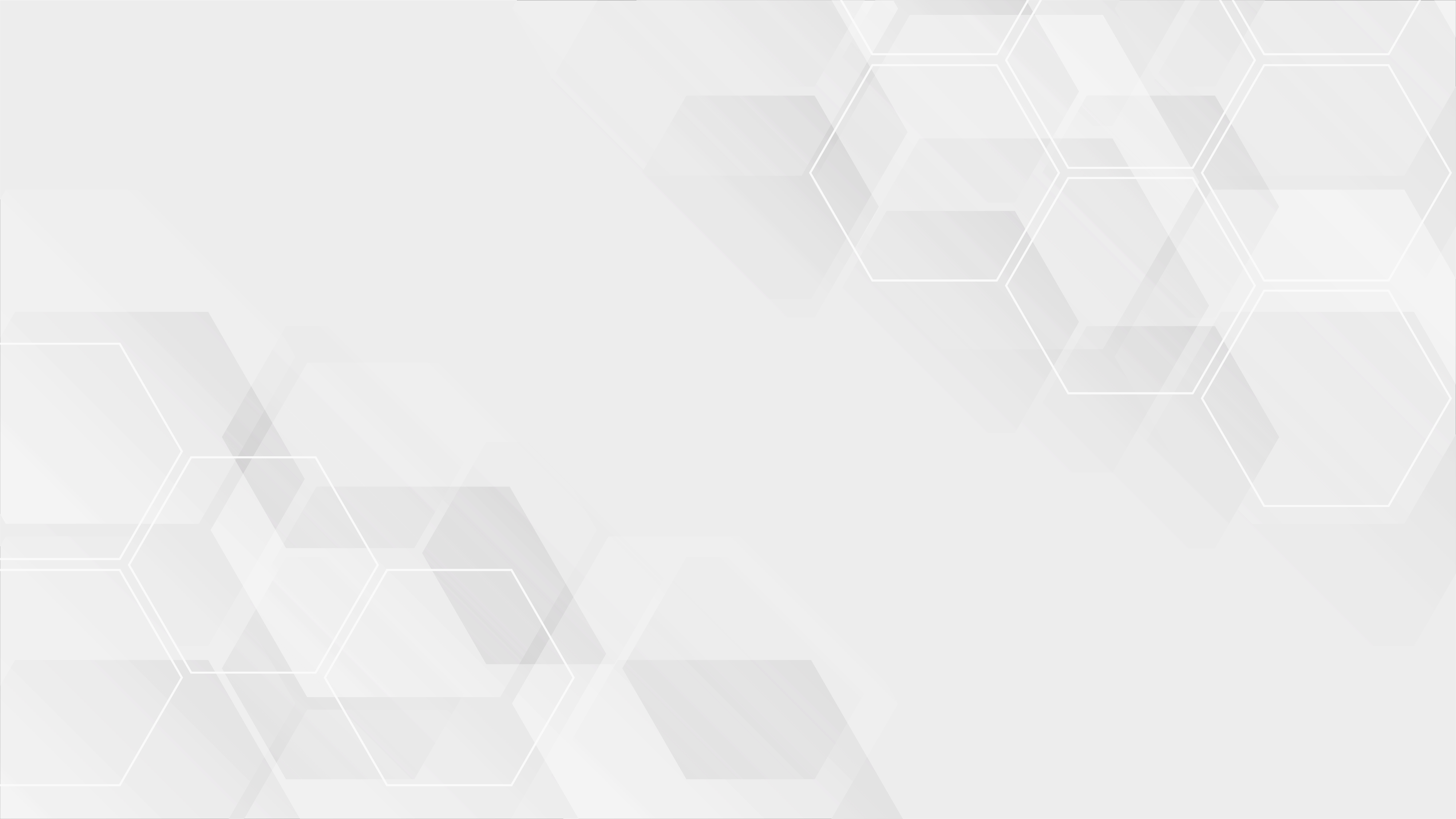 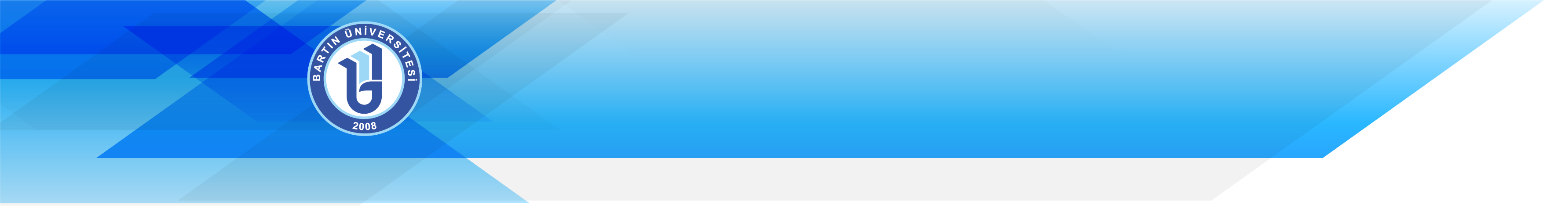 DEKAN
Atanması: 

Fakültenin ve birimlerinin temsilcisi olan dekan, rektörün önereceği, üniversite içinden veya dışından üç profesör arasından Yükseköğretim Kurulunca üç yıl süre ile seçilir ve normal usul ile atanır. Süresi biten dekan yeniden atanabilir.
Dekan kendisine çalışmalarında yardımcı olmak üzere fakültenin aylıklı öğretim üyeleri arasından en çok iki kişiyi dekan yardımcısı olarak seçer.
Dekan yardımcıları dekan tarafından en çok üç yıl için atanır. Dekan gerekli gördüğü hallerde yardımcılarını değiştirebilir. Dekanın görevi sona erdiğinde yardımcılarının görevi de sona erer.
Dekana, görevi başında olmadığı zaman yardımcılarından biri vekalet eder. Göreve vekalet altı aydan fazla sürerse, yeni bir dekan atanır.
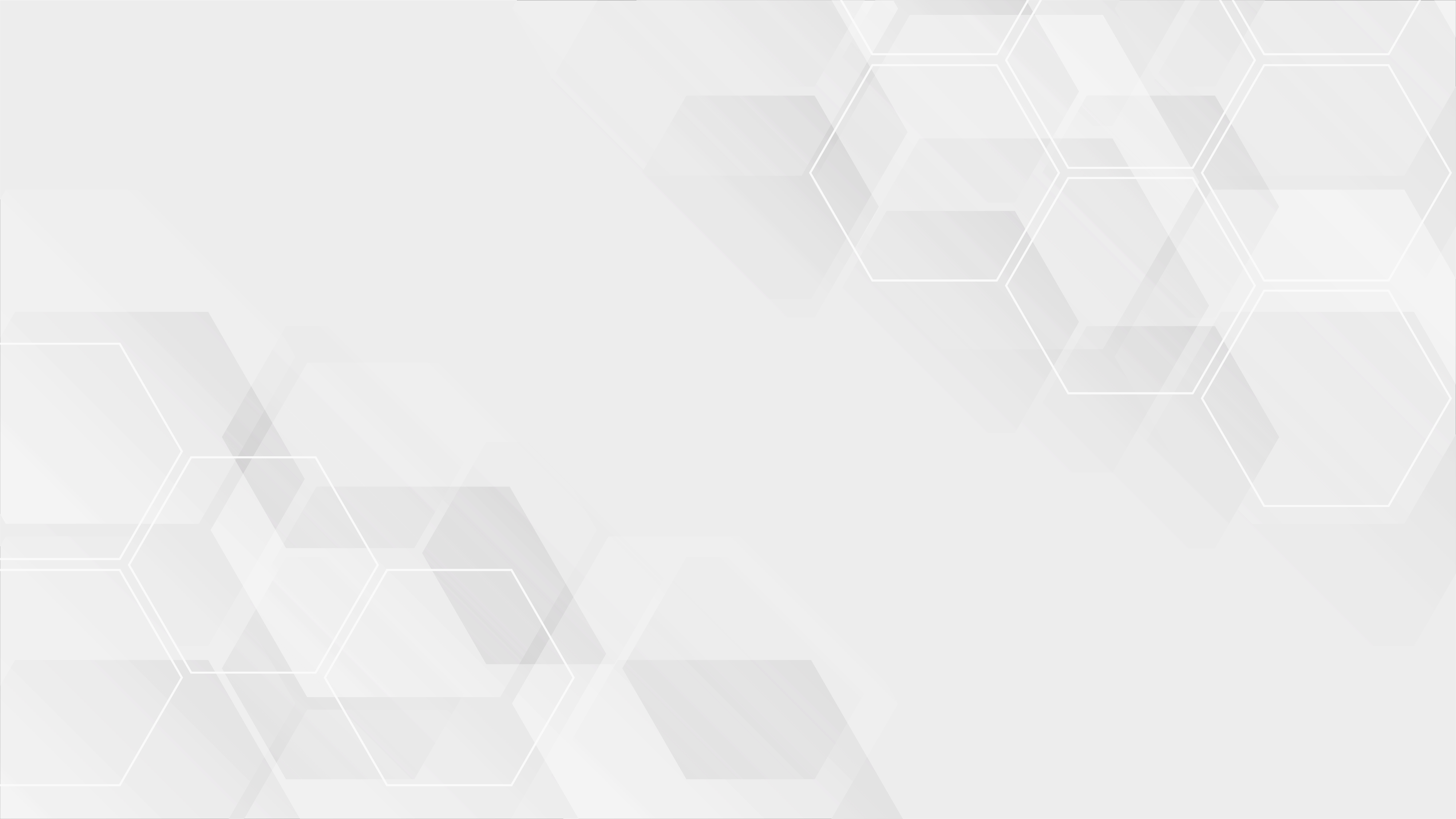 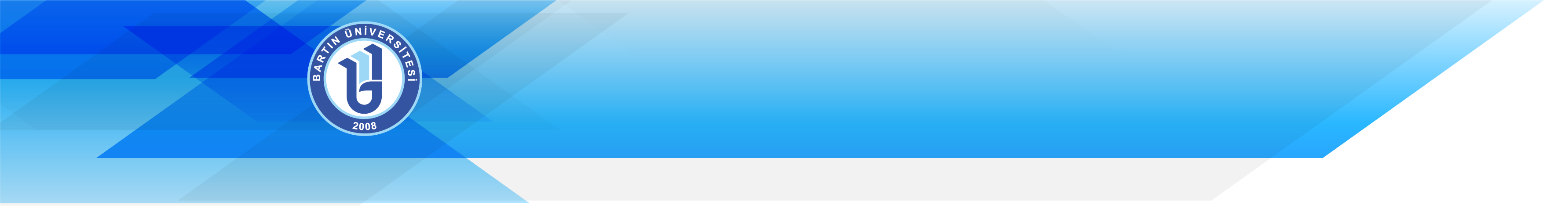 DEKAN
Görev, Yetki ve Sorumlulukları:

Fakülte kurullarına başkanlık etmek, fakülte kurullarının kararlarını uygulamak ve fakülte birimleri arasında düzenli çalışmayı sağlamak,
Her öğretim yılı sonunda ve istendiğinde fakültenin genel durumu ve işleyişi hakkında rektöre rapor vermek,
Fakültenin ödenek ve kadro ihtiyaçlarını gerekçesi ile birlikte rektörlüğe bildirmek, fakülte bütçesi ile ilgili öneriyi fakülte yönetim kurulunun da görüşünü aldıktan sonra rektörlüğe sunmak,
Fakültenin birimleri ve her düzeydeki personeli üzerinde genel gözetim ve denetim görevini sürdürmek,
Kanun ve yönetmeliklerle kendisine verilen diğer görevleri yapmaktır.

Dekan; fakültenin ve bağlı birimlerinin öğretim kapasitesinin rasyonel bir şekilde kullanılmasında ve geliştirilmesinde, gerektiği zaman güvenlik önlemlerinin alınmasıyla, öğrencilere gerekli sosyal hizmetlerin sağlanmasında, eğitim-öğretim, bilimsel araştırma ve yayın faaliyetlerinin düzenli bir şekilde yürütülmesinde, bütün faaliyetlerin gözetim ve denetiminin yapılmasında, takip ve kontrol edilmesinde ve sonuçlarının alınmasında rektöre karşı birinci derecede sorumludur.
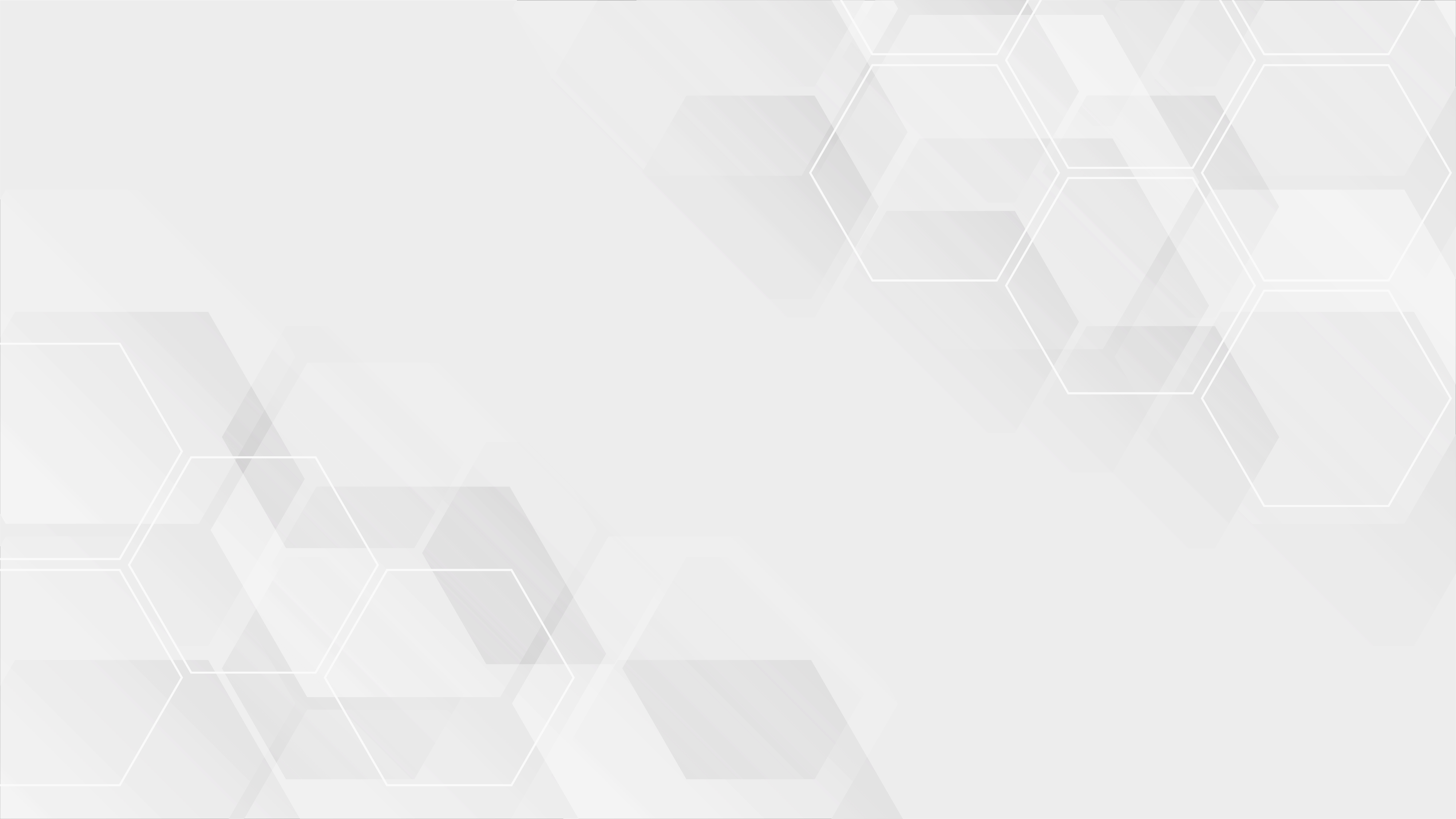 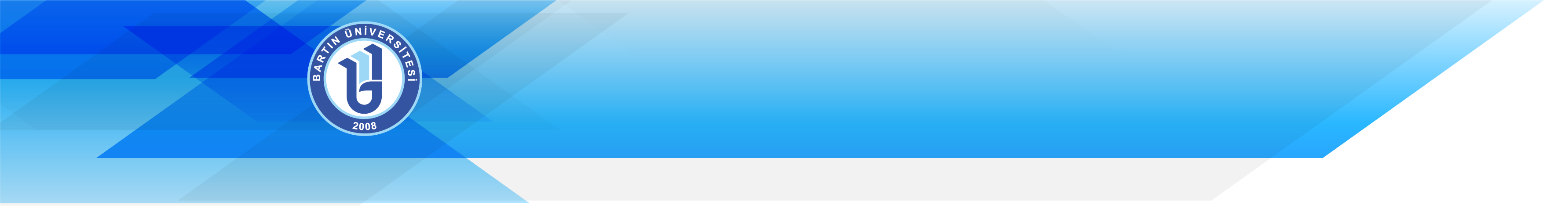 FAKÜLTE KURULU
Kuruluş ve İşleyişi: 

Fakülte kurulu, dekanın başkanlığında fakülteye bağlı bölümlerin başkanları ile varsa fakülteye bağlı enstitü ve yüksekokul müdürlerinden ve üç yıl için fakültedeki profesörlerin kendi aralarından seçecekleri üç, doçentlerin kendi aralarından seçecekleri iki, yardımcı doçentlerin kendi aralarından seçecekleri bir öğretim üyesinden oluşur.

Fakülte kurulu olağan toplantılarını her yarıyıl başında ve sonunda yapar.

Dekan, gerekli gördüğü hallerde fakülte kurulunu toplantıya çağırır.
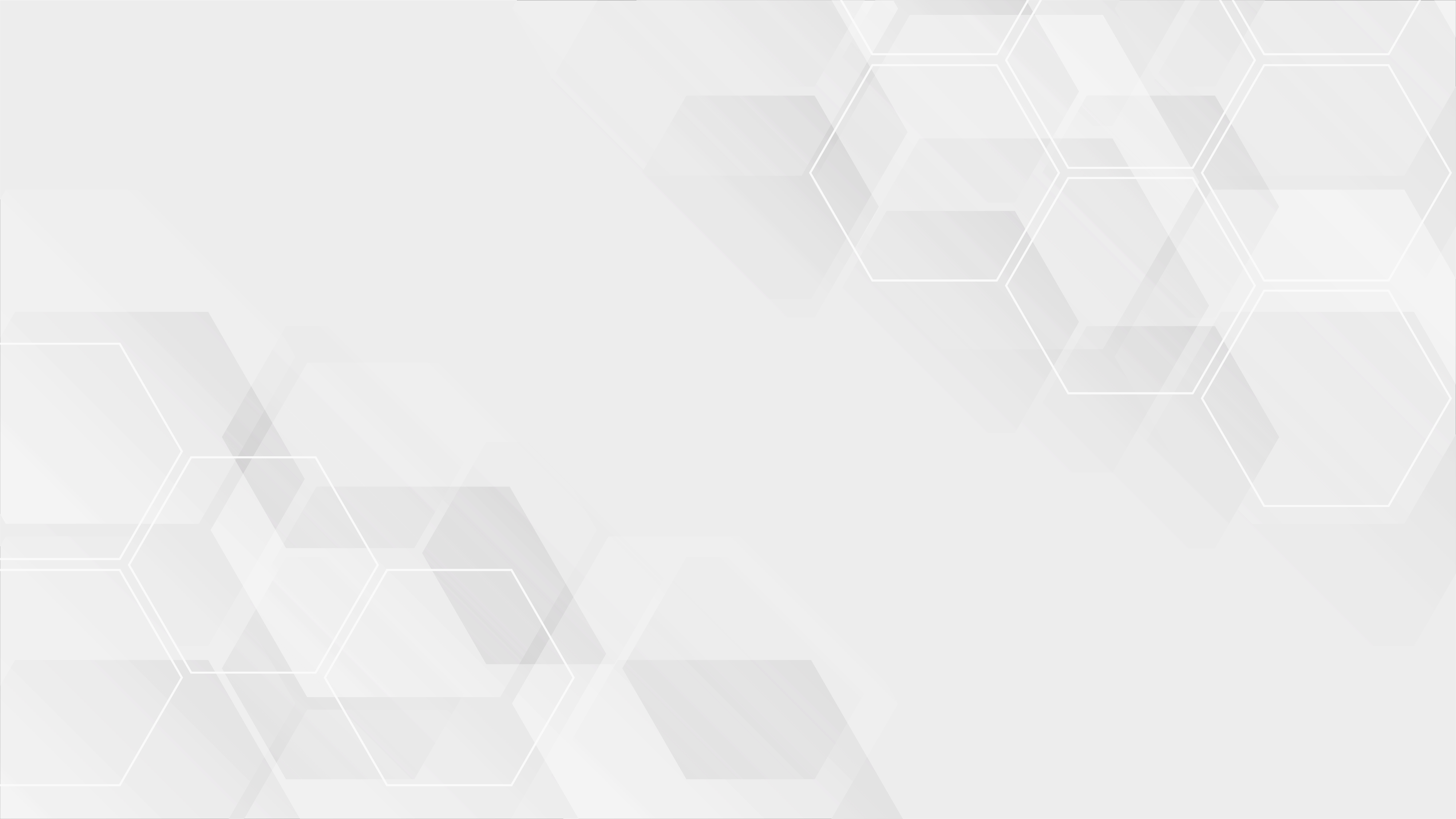 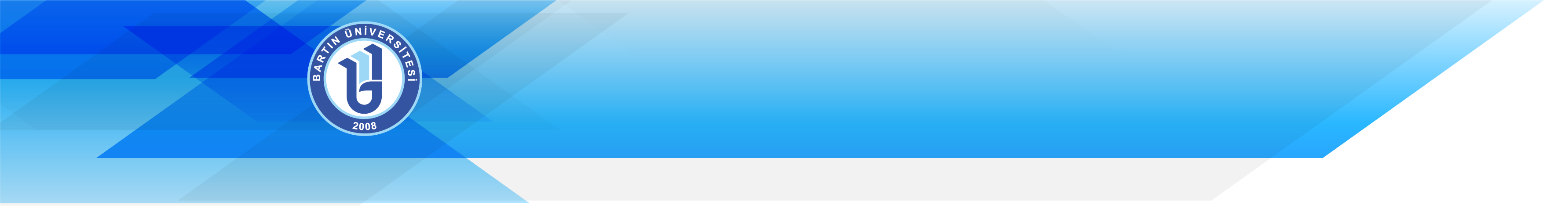 FAKÜLTE KURULU
Görevleri:

 Fakülte kurulu, akademik bir organ olup aşağıdaki görevleri yapar:

Fakültenin eğitim-öğretim, bilimsel araştırma ve yayın faaliyetlerini ve bu faaliyetlerle ilgili esasları, plan, program ve eğitim-öğretim takvimini kararlaştırmak,

Fakülte yönetim kuruluna üye seçmek,

Kanun ve yönetmeliklerle verilen diğer görevleri yapmaktır.
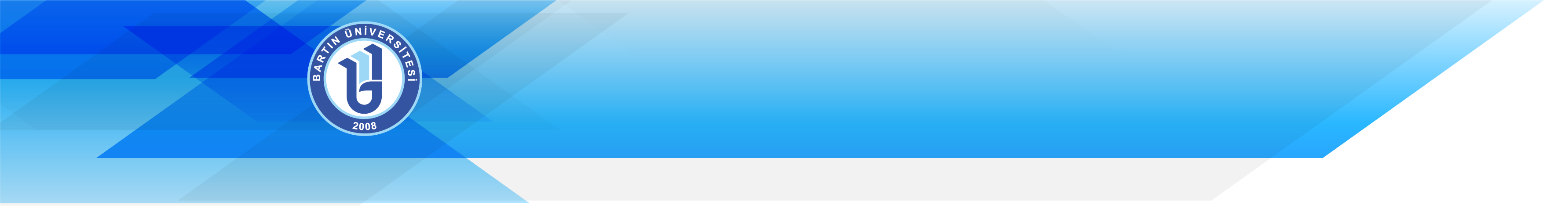 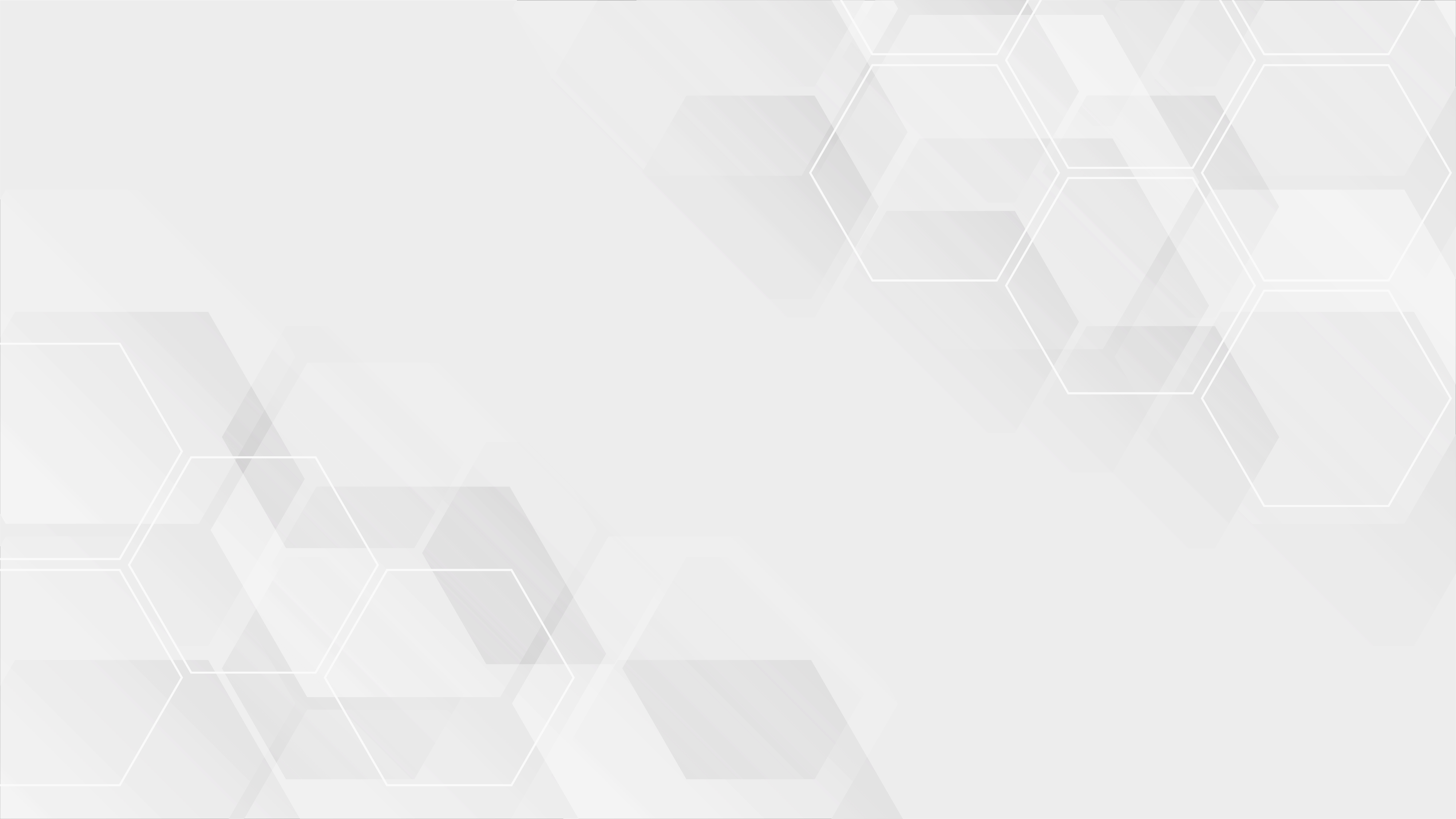 FAKÜLTE YÖNETİM KURULU
Kuruluş ve İşleyişi: 

Fakülte yönetim kurulu, dekanın başkanlığında fakülte kurulunun üç yıl için seçeceği üç profesör, iki doçent ve bir yardımcı doçentten oluşur.

Fakülte yönetim kurulu dekanın çağrısı üzerine toplanır. Yönetim kurulu gerekli gördüğü hallerde geçici çalışma grupları, eğitim-öğretim koordinatörlükleri kurabilir ve bunların görevlerini düzenler.
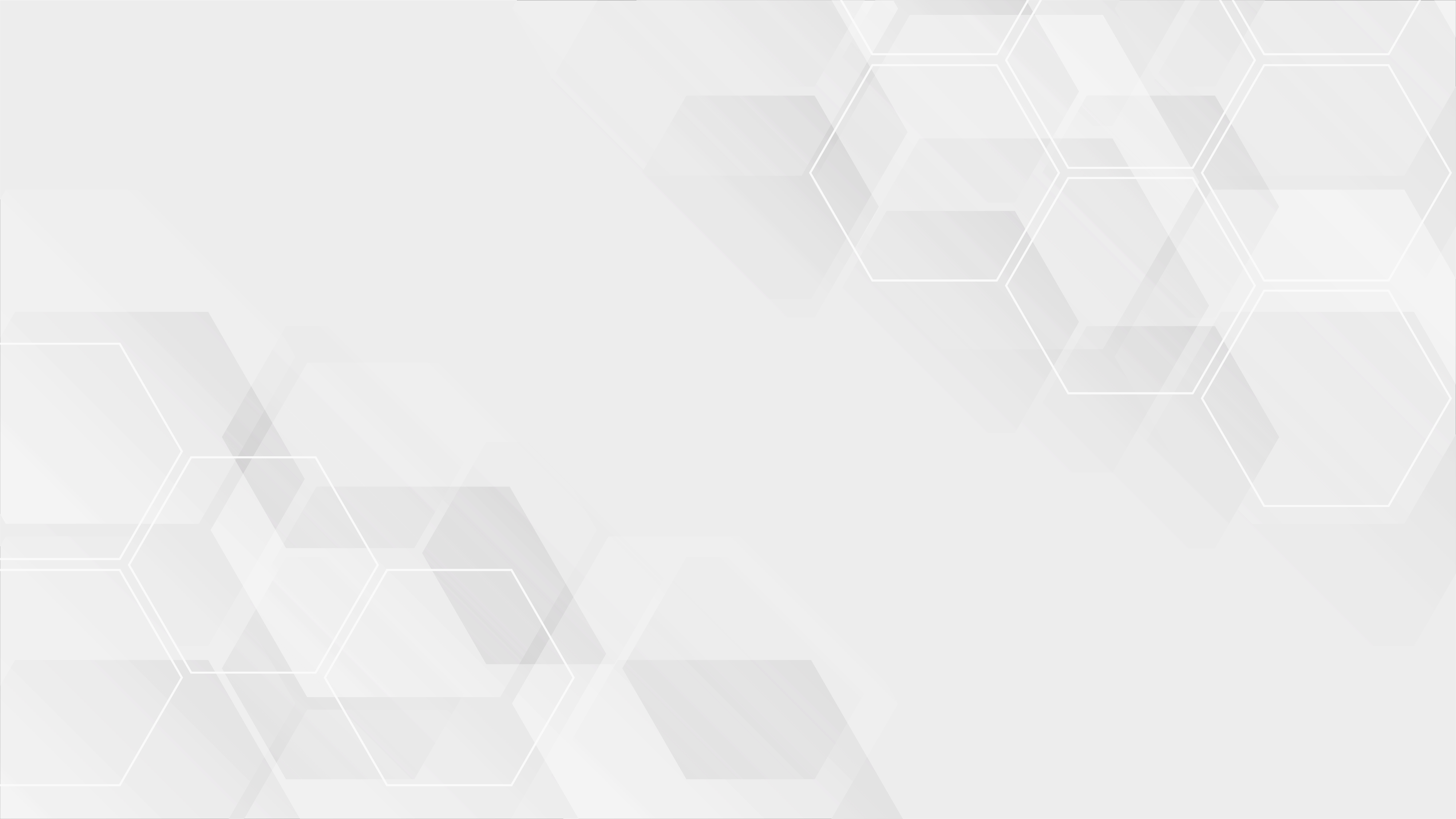 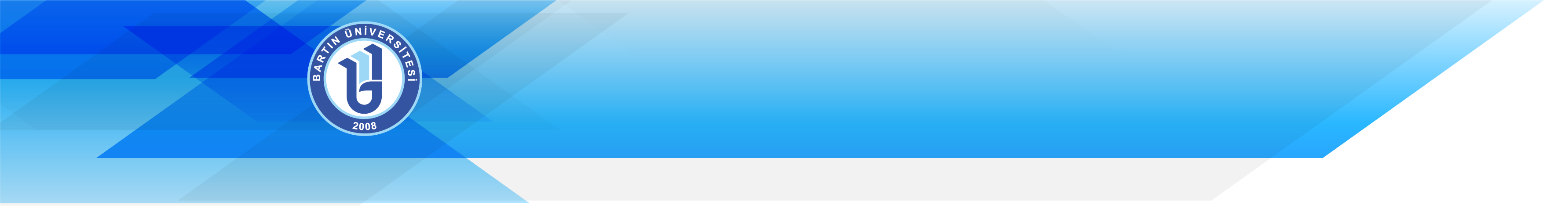 FAKÜLTE YÖNETİM KURULU
Görevleri: 

Fakülte yönetim kurulu, idari faaliyetlerde dekana yardımcı bir organ olup aşağıdaki görevleri yapar:

Fakülte kurulunun kararları ile tespit ettiği esasların uygulanmasında dekana yardım etmek,
Fakültenin eğitim-öğretim, plan ve programları ile akademik takvimin uygulanmasını sağlamak,
Fakültenin yatırım, program ve bütçe tasarısını hazırlamak,
Dekanın, fakülte yönetimi ile ilgili olarak getireceği bütün işlerde karar almak,
Öğrencilerin kabulü, ders intibakları ve çıkarılmaları ile eğitim-öğretim ve sınavlara ait işlemleri hakkında karar vermek,
Kanun ve yönetmeliklerle verilen diğer görevleri yapmaktır.
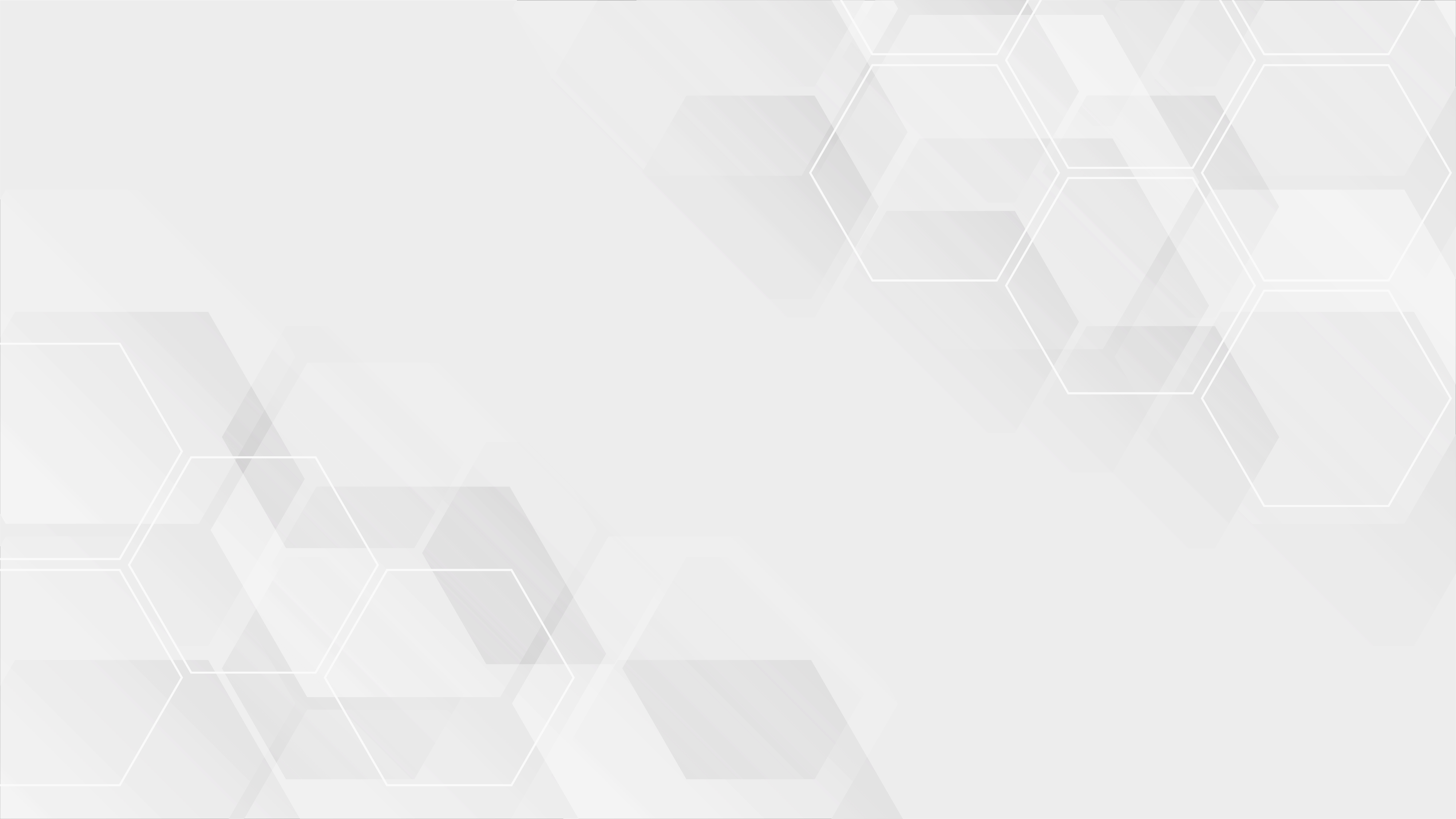 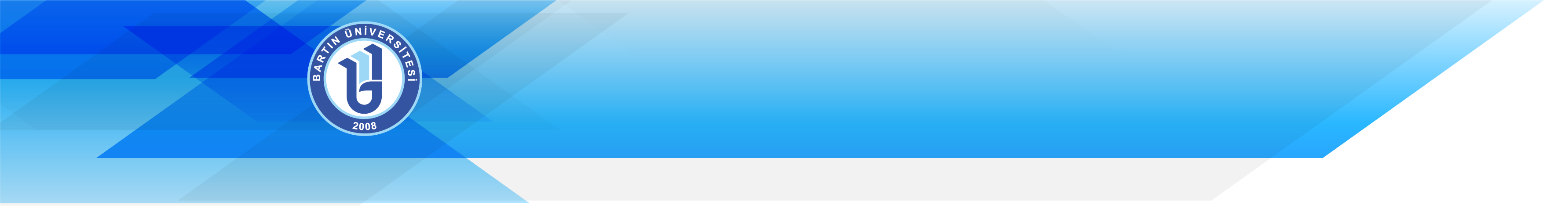 ENSTİTÜLER
Üniversite ve fakültelerde kurulan enstitüler, birden fazla benzer ve ilgili bilim dallarında lisansüstü eğitim-öğretim, bilimsel araştırma ve uygulama yapan birimlerdir ve kanunla kurulurlar. Enstitüler, ana bilim dallarından oluşur. Üniversite ve fakültelerde lisansüstü eğitim bu maksatla kurulan enstitüler tarafından düzenlenir.
Lisansüstü eğitimi düzenleyecek enstitüleri henüz kurulmamış bulunan üniversitelerde, lisansüstü eğitim programları senatolarınca yapılacak yönerge esaslarına göre yürütülür. Sağlık ve Sosyal Yardım Bakanlığı mevzuatı hükümleri uyarınca yürütülecek uzmanlık eğitimi tıp fakülterince uygulanır.
Enstitünün organları; enstitü müdürü, enstitü kurulu ve enstitü yönetim kuruludur.
Enstitü müdürü, ilgili fakülte dekanının önerisi üzerine rektör tarafından üç yıl için atanır. Rektörlüğe bağlı enstitülerde bu atama doğrudan rektör tarafından yapılır. Süresi biten müdür yeniden atanabilir. Rektör ve dekan öneri ve atamalarda ilgili öğretim üyeleri ile gereken istişarelerde bulunurlar.
Müdürün, enstitüde görevli, aylıklı öğretim elemanları arasından üç yıl için atayacağı en çok iki yardımcısı bulunur. Müdür gerektiğinde yardımcılarını değiştirebilir. Müdürün görevi sona erdiğinde yardımcıların görevleri de sona erer.
Müdüre vekalet etmede veya müdürlüğün boşalmasında yapılacak işlem, dekanlarda olduğu gibidir.

Enstitü müdürü, 2547 sayılı Kanun ile dekanlara verilmiş olan görevleri enstitü bakımından yerine getirir.
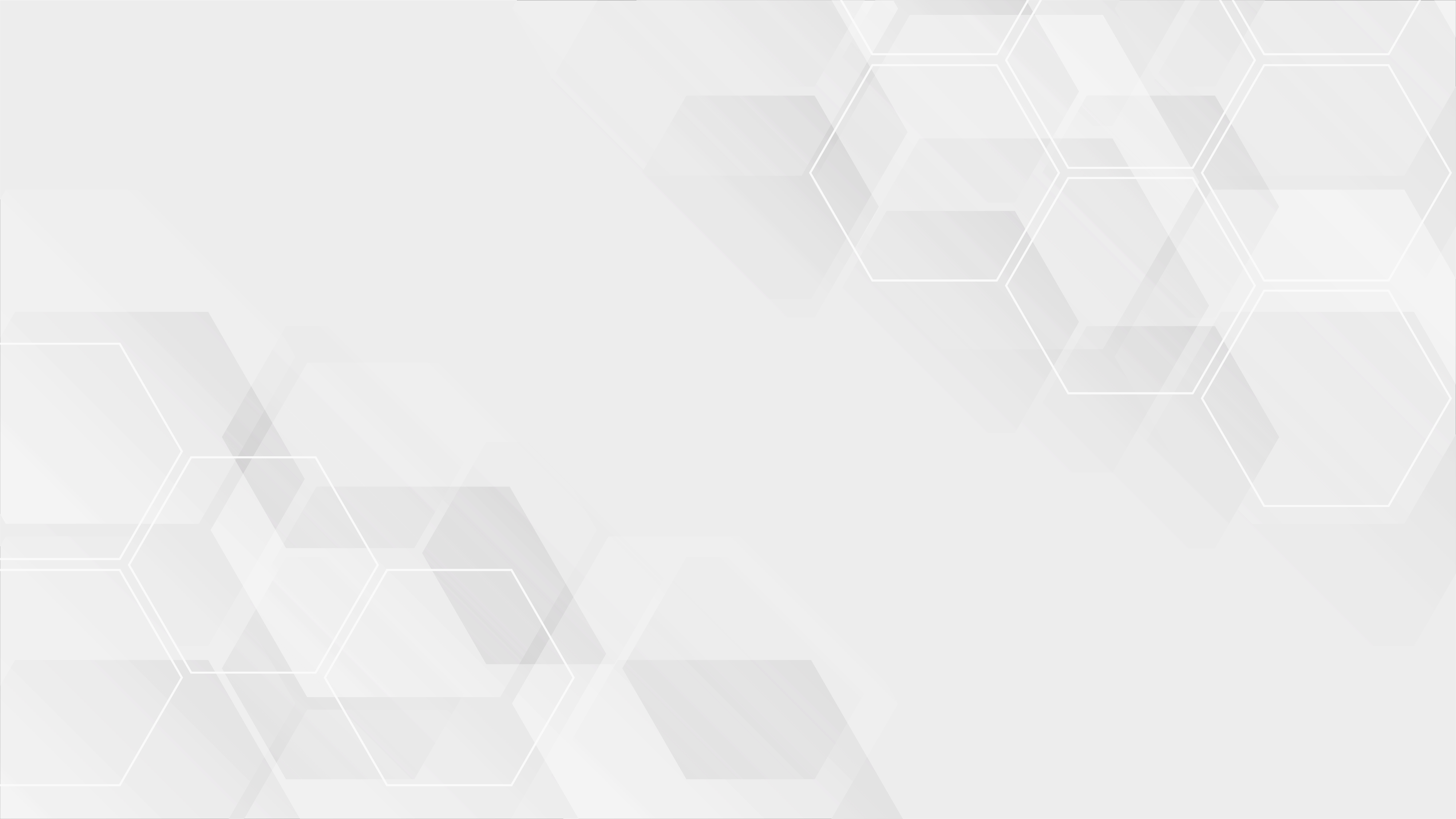 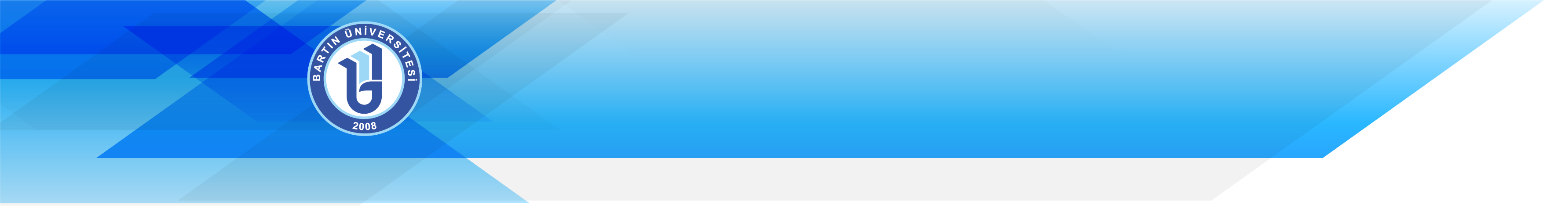 ENSTİTÜLER
Enstitü Kurulu; müdürün başkanlığında, müdür yardımcıları ve enstitüdeki ana bilim dalı başkanlarından oluşur.

Enstitü yönetim kurulu; müdürün başkanlığında, müdür yardımcıları, müdür tarafından gösterilecek altı aday arasından enstitü kurulu tarafından üç yıl için seçilecek üç öğretim üyesinden oluşur.

Enstitü kurulu ve enstitü yönetim kurulu, 2547 sayılı Kanun’la fakülte kurulu ve fakülte yönetim kuruluna verilmiş görevleri enstitü bakımından yerine getirirler.
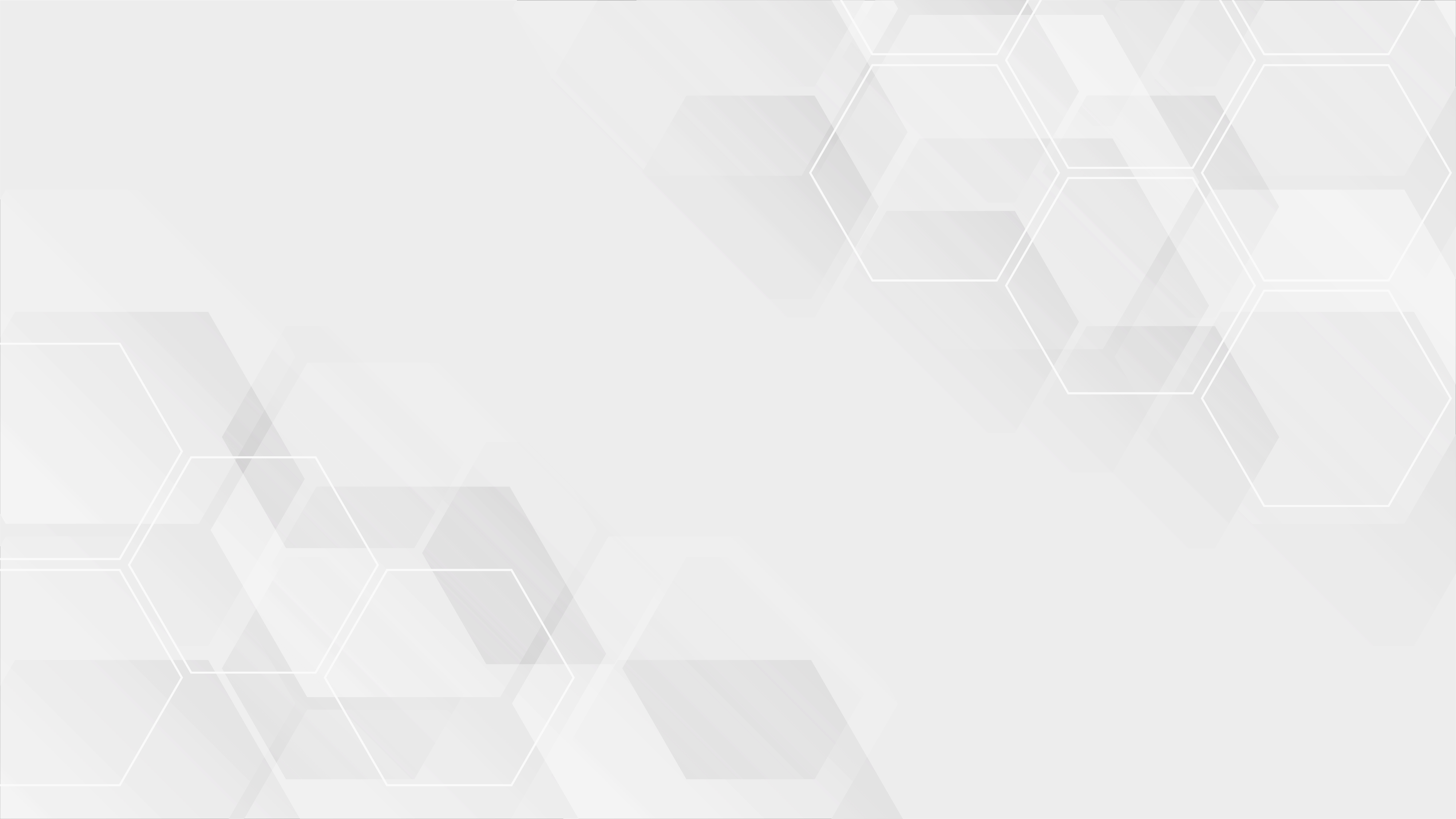 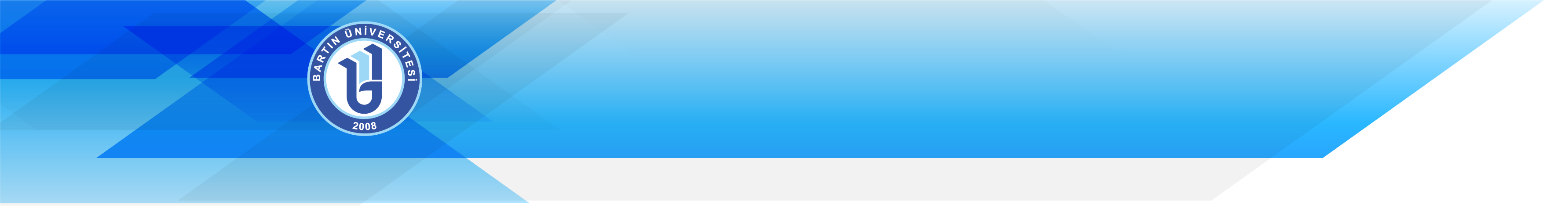 YÜKSEKOKULLAR
Yüksekokullar; önlisans veya lisans düzeyinde belirli bir mesleğe yönelik eğitim-öğretime ağırlık veren yükseköğretim kurumlarıdır. Yüksekokullar her biri ayrı bir eğitim-öğretim programı yürüten bölümlerden veya anabilim veya anasanat dallarından oluşur ve kanunla kurulurlar.

Yüksekokulların organları, yüksekokul müdürü, yüksekokul kurulu, yüksekokul yönetim kuruludur.
Yüksekokul müdürü, üç yıl için ilgili fakülte dekanının önerisi üzerine rektör tarafından atanır. Rektörlüğe bağlı yüksekokullarda bu atama doğrudan rektör tarafından yapılır. Süresi biten müdür yeniden atanabilir.

Müdürün okulda görevli aylıklı öğretim elemanları arasından üç yıl için atayacağı en çok iki yardımcısı bulunur. Müdür gerekli gördüğü hallerde yardımcılarını değiştirebilir.

Müdürün görevi sona erdiğinde yardımcıların görevleri de sona erer.

Müdüre vekalet etmede veya müdürlüğün boşalmasında yapılacak işlem, dekanlarda olduğu gibidir.
Yüksekokul müdürü, 2547 sayılı Kanun ile dekanlara verilmiş olan görevleri yüksekokul bakımından yerine getirir.
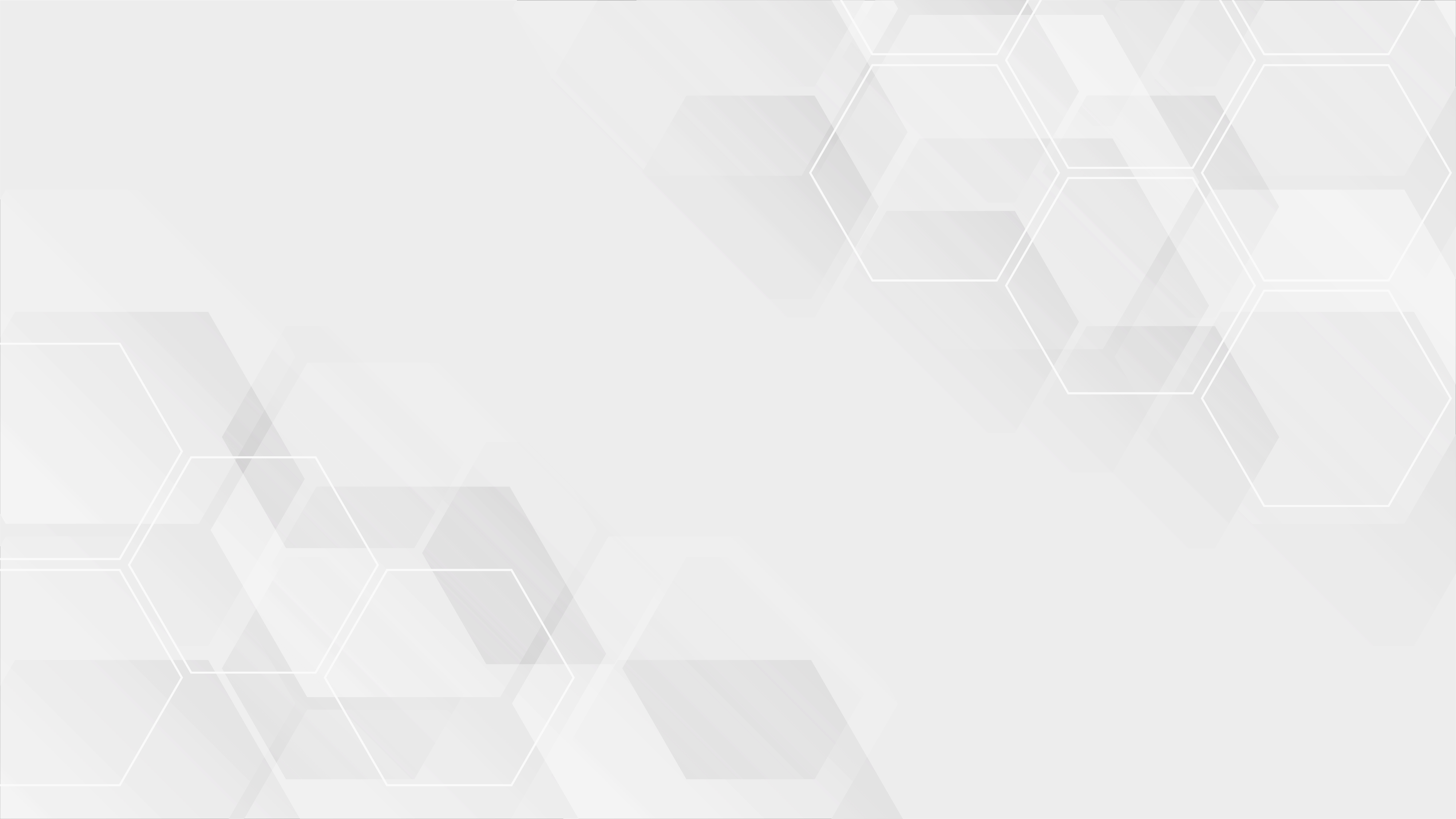 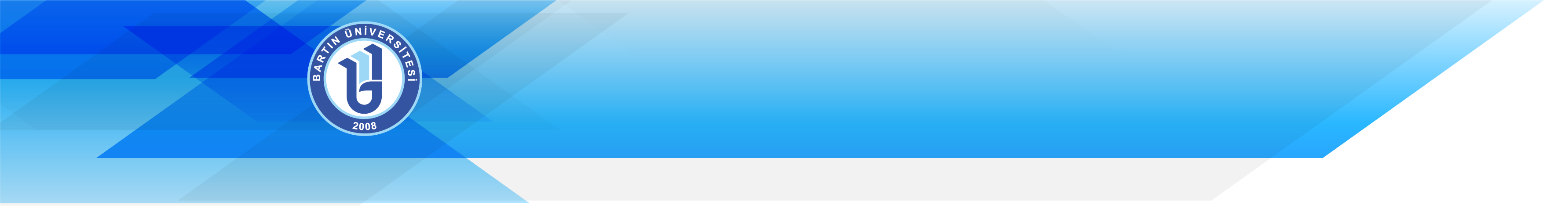 YÜKSEKOKULLAR
Yüksekokul kurulu; müdürün başkanlığında, müdür yardımcıları ve okuldaki bölüm, anabilim veya anasanat dalı başkanlarından oluşur.

Yüksekokul yönetim kurulu; müdürün başkanlığında, müdür yardımcıları ile müdürün göstereceği altı aday arasından yüksekokul kurulu tarafından üç yıl için seçilecek üç öğretim üyesinden oluşur.

Yüksekokul kurulu ve yüksekokul yönetim kurulu, 2547 sayılı Kanun’la fakülte kurulu ve fakülte kurulu yönetim kuruluna verilmiş görevleri yüksekokul bakımından yerine getirirler.
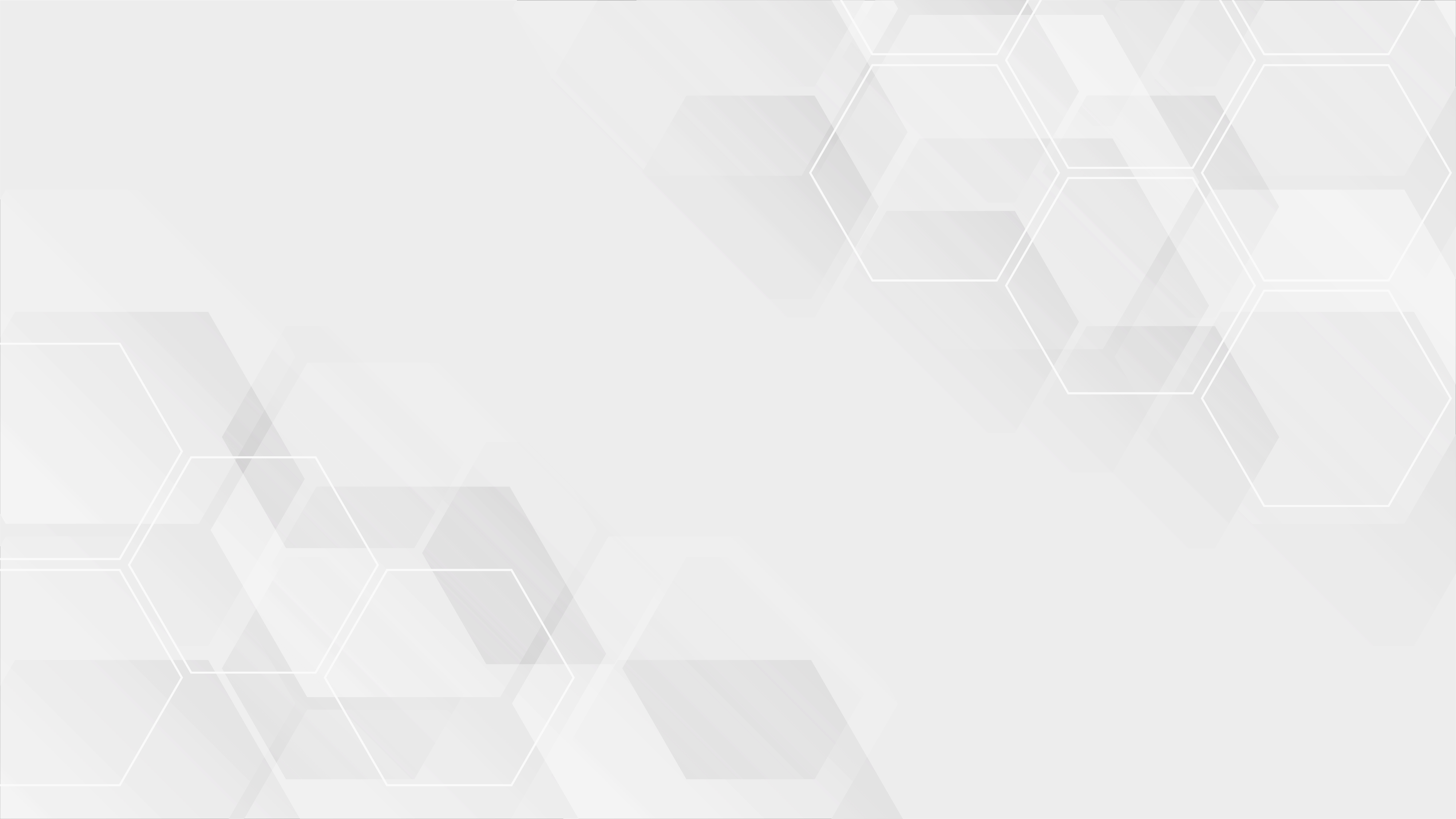 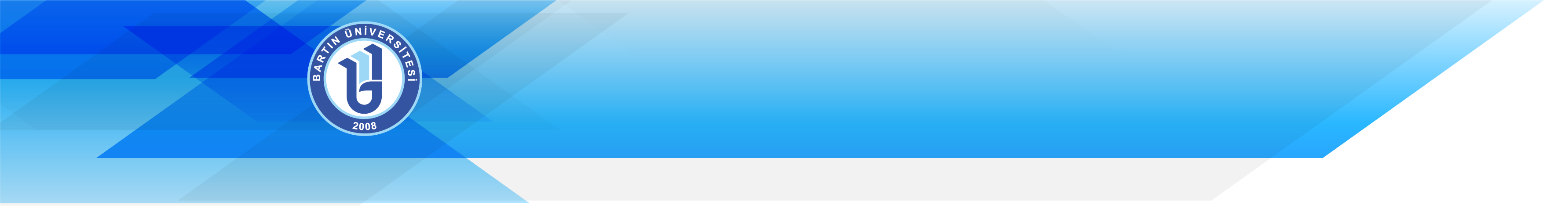 BÖLÜMLER
Bölümler; fakülte ve yüksekokulların amaç, kapsam ve nitelik yönünden bir bütün oluşturan ve lisans düzeyini de içeren en az bir eğitim-öğretim, bilim ve sanat dallarında araştırma ve uygulama yapan birimlerdir. Ancak, Tıp, Diş Hekimliği, Eczacılık ve İlahiyat gibi geleneksel olarak lisans düzeyinde bir eğitim-öğretim programı uygulayarak tek tür diploma veren yükseköğretim kurumlarında en çok üç; Veteriner Fakültelerinde en çok beş, Hukuk Fakültelerinde özel hukuk ve kamu hukuku olmak üzere iki bölüm kurulabilir. Bununla birlikte lisans düzeyinde birden fazla diploma veren İlahiyat, İlahiyat Bilimleri, İslami İlimler, Uluslararası İslam ve Din Bilimleri Fakültelerinde üç bölümden fazla bölüm oluşturulabilir. Yükseköğretim kurumları içinde bölüm açılmasına, birleştirilmesine veya kapatılmasına doğrudan veya üniversitelerden gelecek önerilere göre Yükseköğretim Kurulu karar verir.

Bir diplomaya yönelik eğitim programı uygulamayan, Türkçe, yabancı diller, inkılap tarihi, plastik sanatlar, müzik ve beden eğitimi bölümleri rektörlüğe bağlı olarak da kurulabilir.

Bölümler, birbirini tamamlayan veya birbirine yakın anabilim veya anasanat dallarından oluşur. Bir fakültede veya yüksekokulda aynı veya benzer nitelikte eğitim-öğretim yapan birden fazla bölüm bulunamaz.
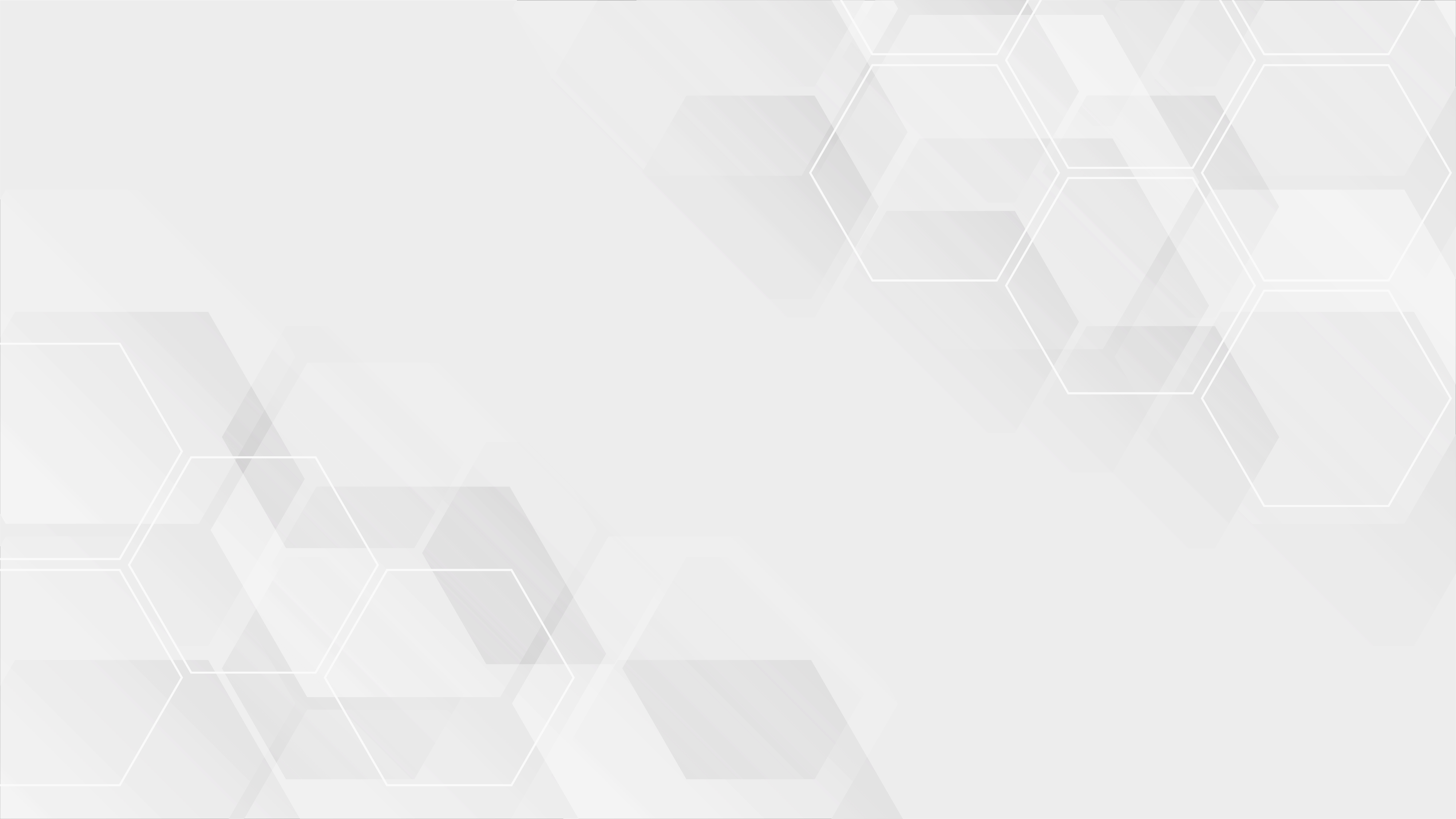 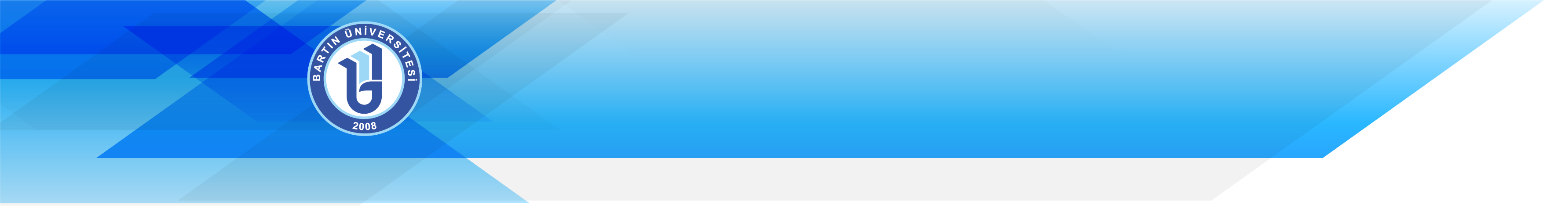 BÖLÜMLER
Birden fazla ana bilim dalı bulunan bölümlerde bölüm başkanı, o bölümün aylıklı profesörleri, bulunmadığı taktirde doçentleri, doçent de bulunmadığı taktirde yardımcı doçentleri arasından o bölümü oluşturan anabilim veya anasanat dalı başkanlarının 15 gün içinde verecekleri yazılı görüşlerini dikkate alarak bir hafta içinde fakültelerde, dekanca; fakülteye bağlı yüksekokullar ve konservatuvarlarda müdürün önerisi üzerine dekanca; rektörlüğe bağlı yüksekokullar ve konservatuvarlarda müdürün önerisi üzerine rektörce atanır. Dekan, atamaları rektörlüğe bildirir.

Tek anabilim dalı bulunan bölümlerde bölüm başkanı; bölümün aylıklı profesörleri, bulunmadığı takdirde doçentleri, doçent de bulunmadığı takdirde yardımcı doçentleri arasından, fakültelerde; Bölüm Kurulunun görüşü alınarak dekanca, fakülteye bağlı yüksekokul ve konservatuvarlarda müdürün önerisi üzerinde dekanca, rektörlüğe bağlı yüksekokul ve konservatuvarlarda müdürün önerisi üzerine rektörce atanır. Dekan, atamaları rektörlüğe bildirir.
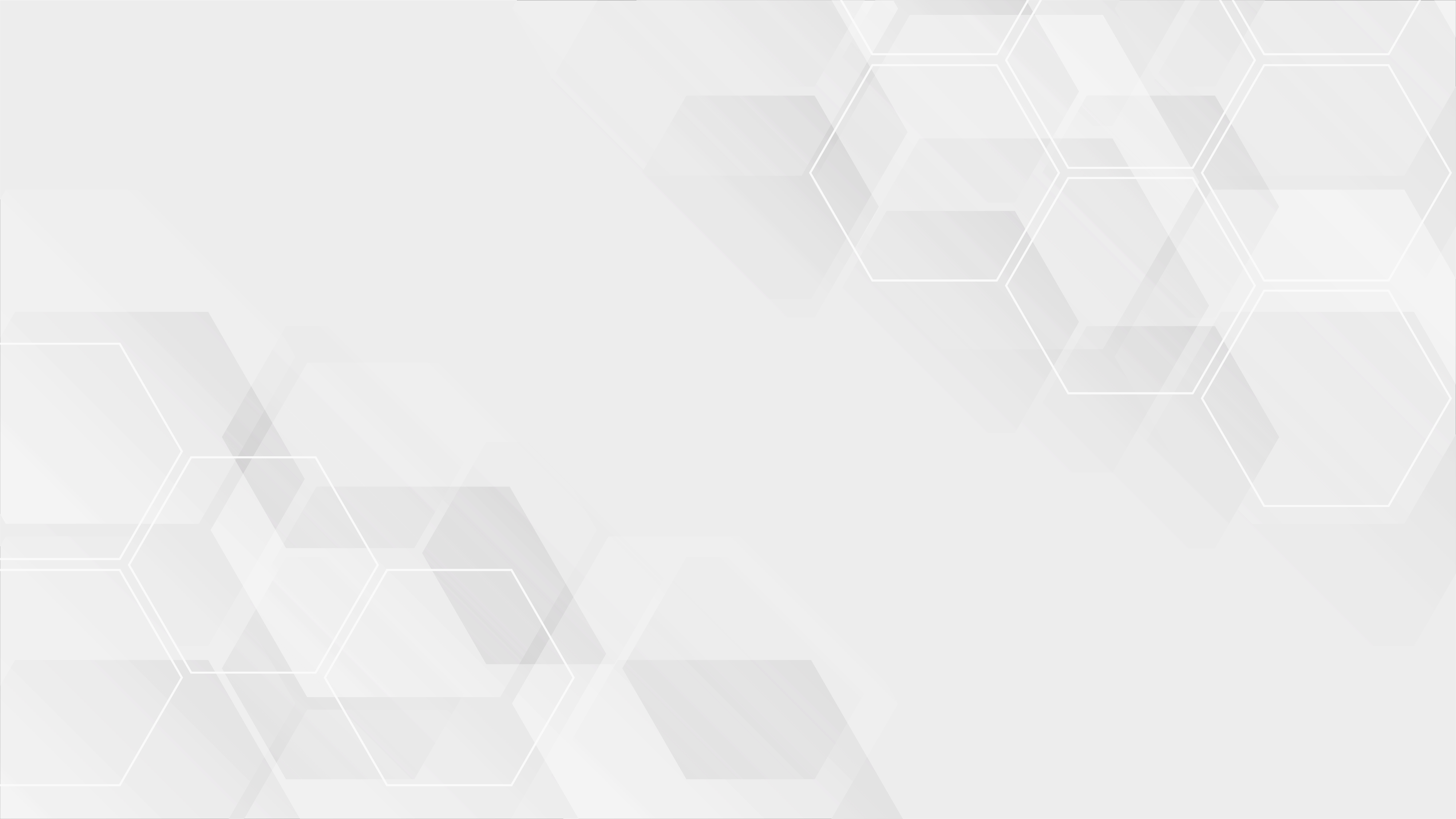 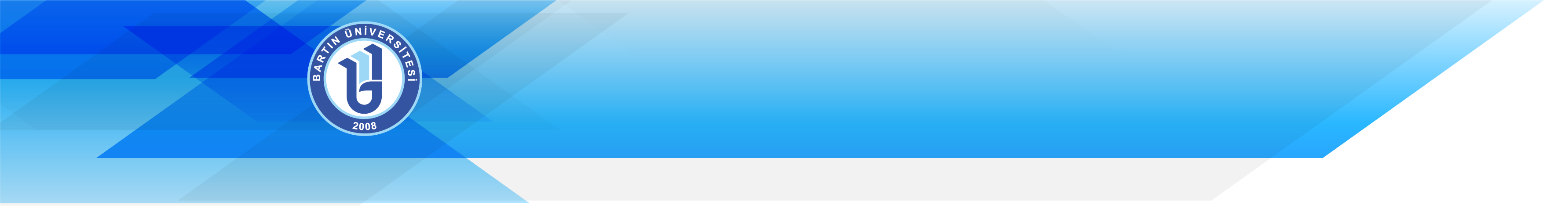 BÖLÜMLER
Mülga üçüncü fıkra:RG-26/11/2000- 24242)

Bir bölümlü fakültelerde dekan aynı zamanda bölüm başkanıdır.

Bölüm başkanı bölümdeki öğretim üyelerinden iki kişiyi üç yıl için başkan yardımcısı olarak atayabilir. Bölüm başkanı gerekli gördüğünde yardımcılarını değiştirebilir. Bölüm başkanının görevi sona erdiğinde yardımcılarının görevleri de sona erer.

Bölüm başkanı, bölümün her düzeydeki eğitim-öğretim ve araştırmalarından ve bölümle ilgili her türlü faaliyetin düzenli ve verimli olarak yürütülmesinden, kaynakların etkili bir biçimde kullanılmasını sağlamaktan sorumludur. Bölüm başkanı, fakülte veya yüksekokul kuruluna katılır ve bölümü temsil eder. Bölümde görevli öğretim elemanlarının görevlerini yapmaları bölüm başkanı tarafından izlenir ve denetlenir. Bölüm başkanı, her öğretim yılı sonunda bölümün geçmiş yıldaki eğitim-öğretim ve araştırma faaliyeti ile gelecek yıldaki çalışma planını açıklayan raporu, bağlı bulunduğu rektör, dekan veya yüksekokul müdürüne sunar.
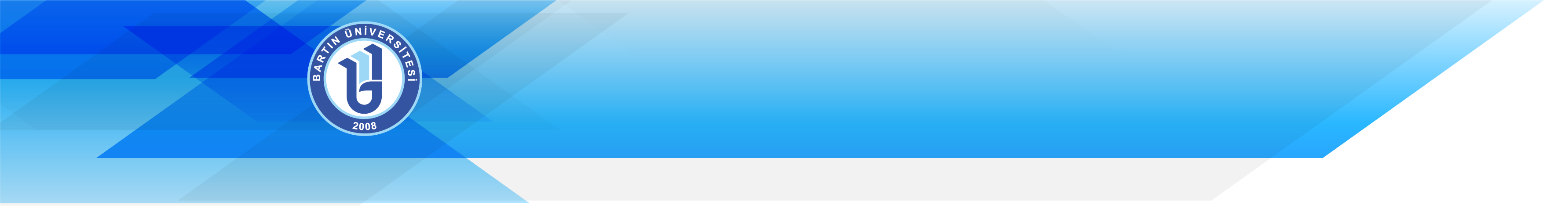 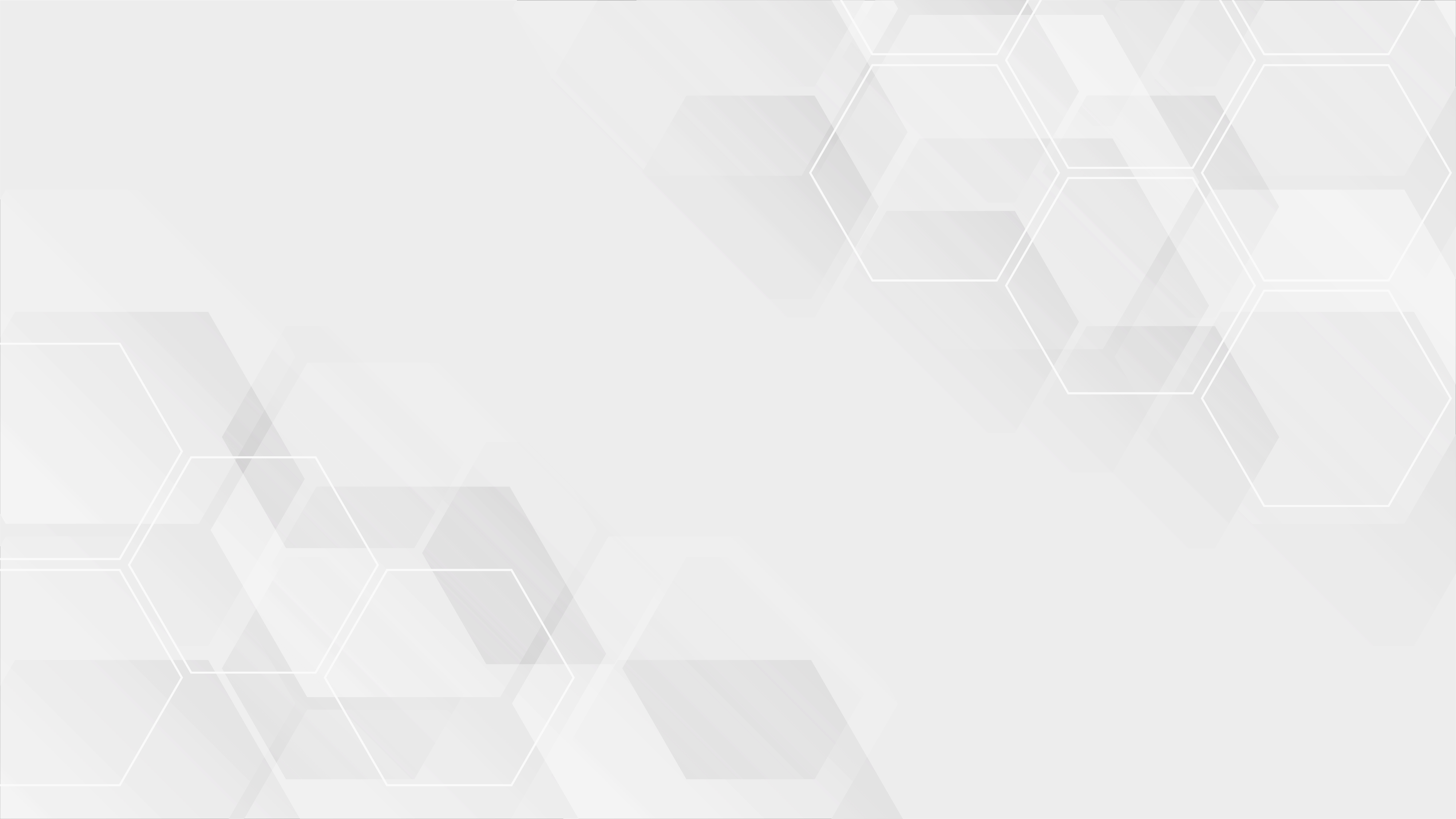 BÖLÜMLER
Bölüm Kurulu; tek anabilim veya anasanat dalı bulunan bölümlerde bölüm başkanının başkanlığında o bölümdeki tüm öğretim üyeleri ile öğretim görevlileri ve okutmanlardan, birden fazla anabilim veya anasanat dalı bulunan bölümlerde ise bölüm başkan yardımcıları ile anabilim veya anasanat dalı başkanlarından oluşur ve bölüm başkanının tespit edeceği gündemdeki konuları konuşmak üzere eğitim-öğretim yılı süresince ayda en az bir defa toplanır. Bölüm kurulu, bölüm ile varsa bölüme bağlı anabilim veya anasanat dallarının eğitim-öğretim uygulama ve araştırma faaliyetlerinin programlarının, araç, gereç ve fiziksel imkanlarından en etkin biçimde yararlanmak için gerekli planların ve işbirliği esaslarının hazırlanması hususunda görüş bildirir. Bölüm kurulunun bu konularda hazırlayacağı öneriler, bölüm başkanının onayından sonra uygulanır.
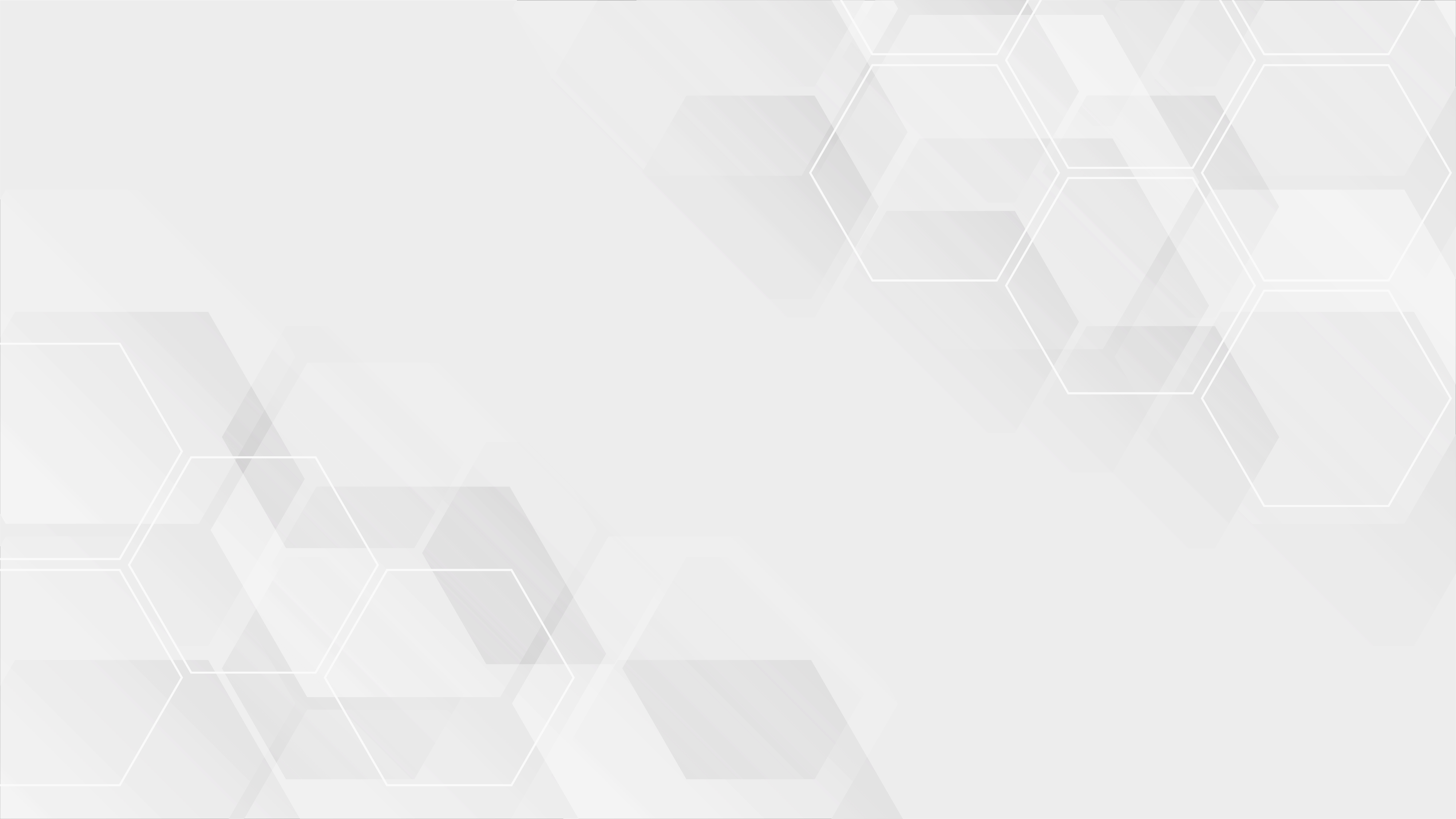 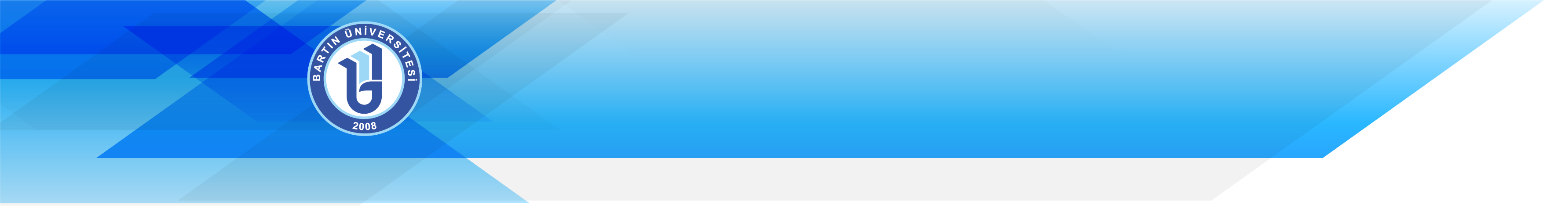 ANABİLİM VEYA ANASANAT DALI
Anabilim veya Anasanat Dalı, bölümü oluşturan ve en az bir bilim veya sanat dalını kapsayan eğitim-öğretim, uygulama faaliyetlerinin yürütüldüğü akademik bir birimdir. Anabilim veya anasanat dallarının kurulmasına, birleştirilmesine veya kaldırılmasına doğrudan veya üniversitelerden gelecek önerilere göre Yükseköğretim Yürütme Kurulu karar verir.
Anabilim veya anasanat dalı başkanı, o anabilim veya anasanat dalının profesörleri, bulunmadığı taktirde doçentleri, bulunmadığı taktirde yardımcı doçentleri, yardımcı doçent de bulunmadığı taktirde öğretim görevlileri arasından, o anabilim veya anasanat dalında görevli öğretim üyeleri ve öğretim görevlilerince seçilir ve bir hafta içinde yüksekokul müdürü, konservatuvar müdürü veya dekan tarafından atanır. Anabilim veya anasanat dalı başkanı olarak atanabilecek öğretim üyesi veya öğretim görevlisi sayısının en çok iki olması halinde, başkan, yüksekokul müdürü, konservatuvar müdürü veya dekan tarafından doğrudan atanır. Atamalar rektörlüğe bildirilir.
Anabilim veya anasanat dalı kurulu, bilim veya sanat dalı başkanlarından oluşur. Anabilim veya anasanat dalının, yalnız bir bilim veya sanat dalını kapsadığı durumlarda, anabilim veya anasanat dalı kurulu bütün öğretim üyelerinden ve öğretim görevlilerinden oluşur. Anabilim veya anasanat dalı kurulu, ilgili anabilim veya anasanat dalı programlarının planlanması ve uygulanmasında anabilim veya anasanat dalı başkanına görüş bildirir.
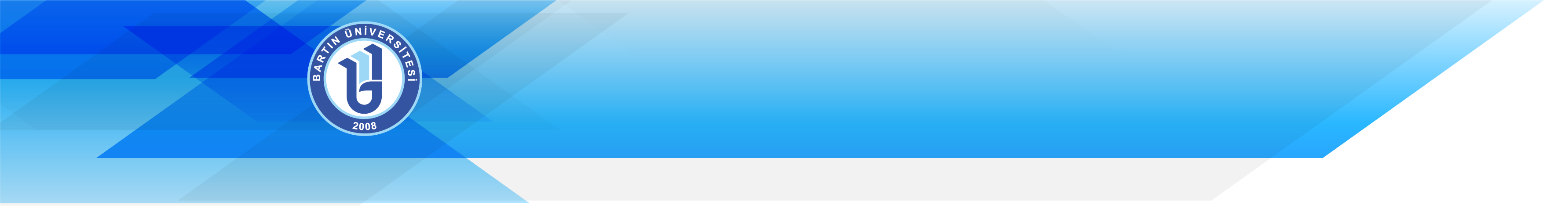 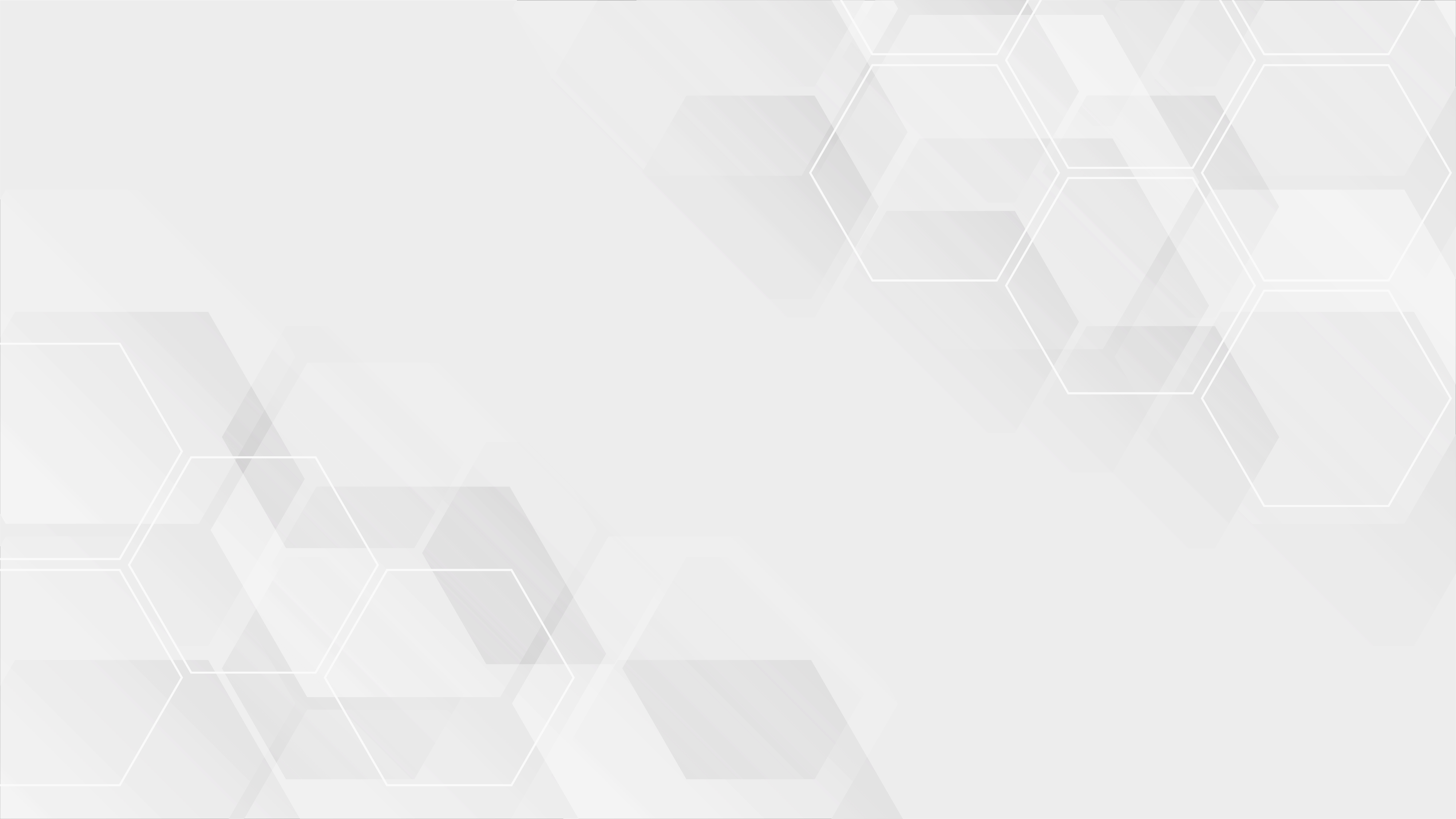 ANABİLİM VEYA ANASANAT DALI
Üniversitenin tüm birimlerini kapsamak kaydıyla, Üniversite veya Yüksek Teknoloji Enstitüsü Senatosu’nun önerisi ve Yükseköğretim Yürütme Kurulu’nun uygun görmesi halinde, üniversite veya yüksek teknoloji enstitüsüne bağlı tıp, diş hekimliği, eczacılık ve eğitim fakülteleri dışındaki tüm fakülte ve yüksekokulların bölümlerinde bölümle aynı adı taşıyan sadece bir anabilim veya sadece bir anasanat dalı, diplomaya yönelik birden fazla program yürüten bölümlerde ise program sayısı kadar anabilim ve anasanat dalı kurulabilir. Bölümle aynı adı taşıyan tek ana bilim veya anasanat dalı bulunan bölümlerde bölüm başkanı aynı zamanda anabilim ve anasanat dalı başkanıdır.
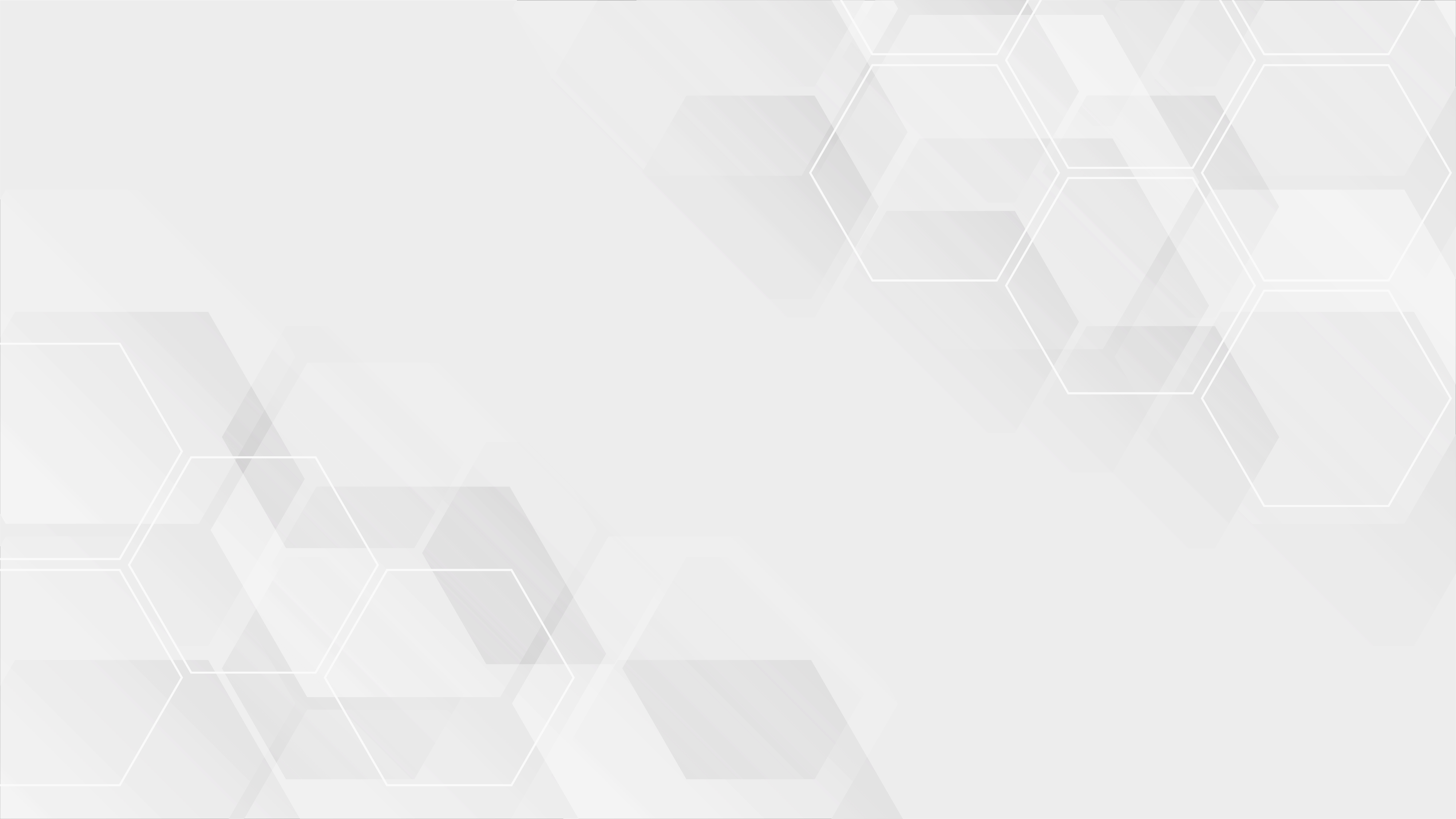 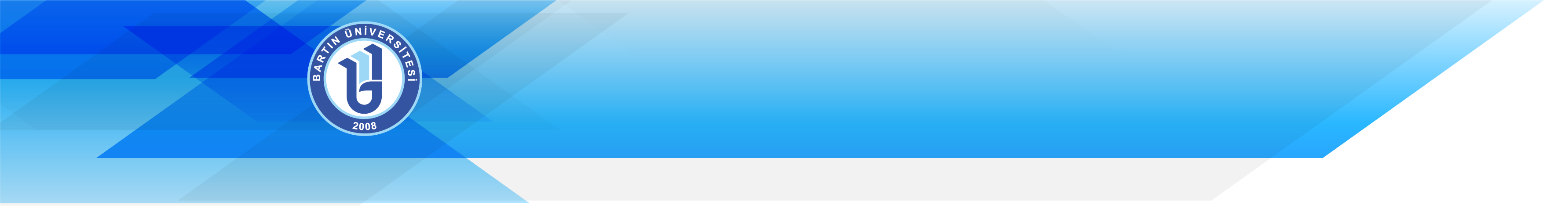 BİLİM VEYA SANAT DALI
Bilim veya sanat dalı, anabilim veya anasanat dalı içinde eğitim-öğretim, araştırma ve uygulama yapan bir birimdir. Anabilim veya anasanat dallarına bağlı olarak bilim veya sanat dalı, üniversite senatosunun teklifi ve Yükseköğretim Yürütme Kurulu kararı ile kurulabilir.

Bilim veya sanat dalı başkanı, o bilim veya sanat dalının profesörleri, bulunmadığı taktirde doçentleri, bulunmadığı takdirde yardımcı doçentleri, yardımcı doçent de bulunmadığı taktirde öğretim görevlileri arasından, o bilim veya sanat dalında görevli öğretim üyeleri ve öğretim görevlilerince seçilir ve bir hafta içinde yüksekokul müdürü, konservatuvar müdürü veya dekan tarafından atanır. Bilim veya sanat dalı başkanı olarak atanabilecek öğretim üyesi veya öğretim görevlisi sayısının en çok iki olması halinde başkan, yüksekokul müdürü, konservatuvar müdürü veya dekan tarafından doğrudan atanır. Atamalar rektörlüğe bildirilir.

Bilim veya sanat dalı kurulu, o bilim veya sanat dalında görevli profesör, doçent, yardımcı doçent ile öğretim görevlilerinden oluşur. Bilim veya sanat dalı kurulu, ders programlarının, araştırmaların hazırlanma ve uygulamaları ile ilgili önerilerini bilim veya sanat dalı başkanına sunar.
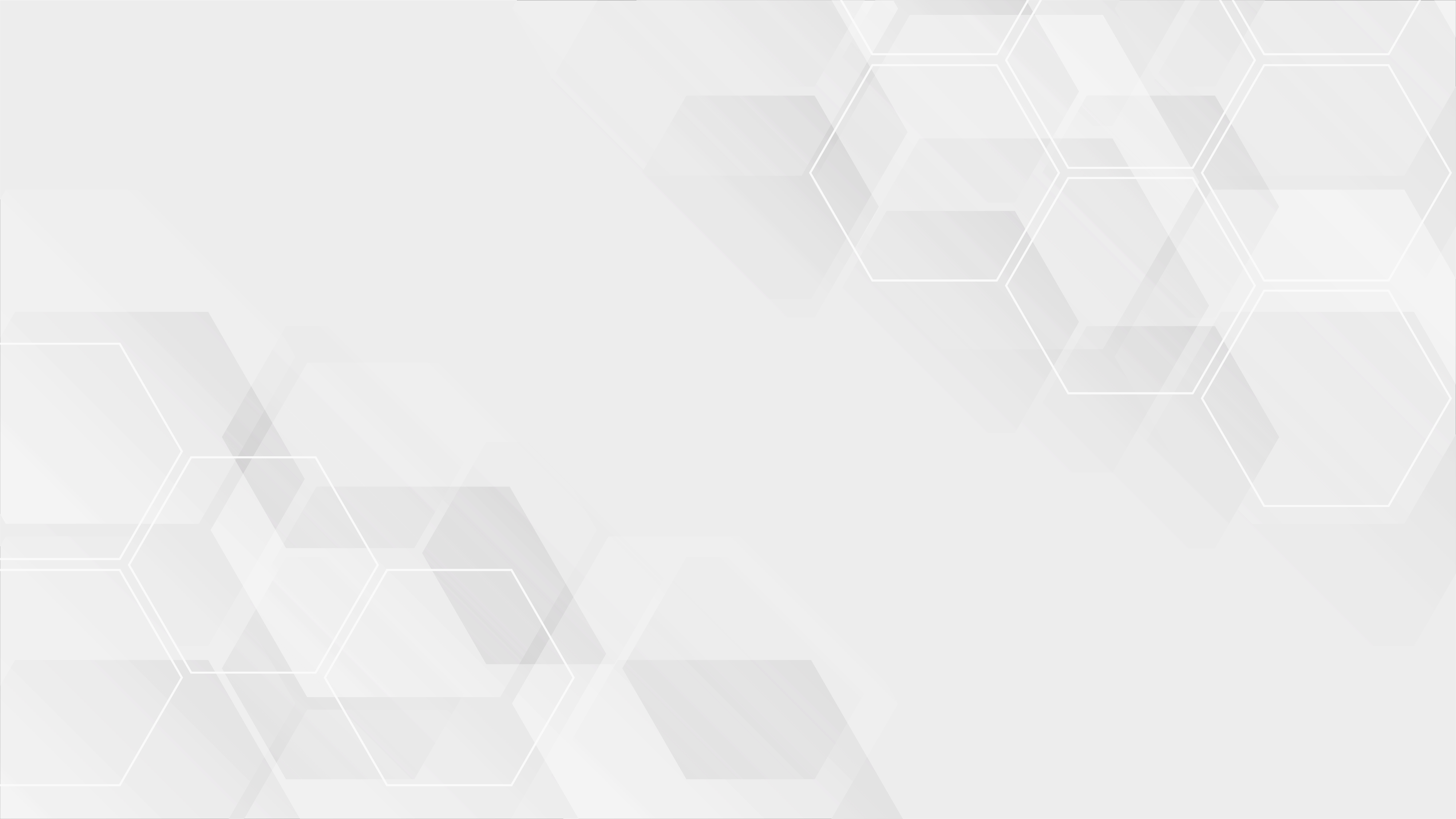 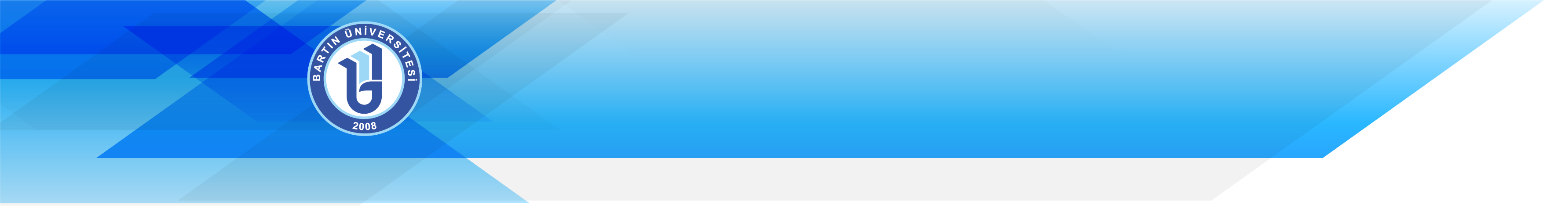 YÖNETİCİLERLE İLGİLİ ORTAK HÜKÜMLER
Bölüm, anabilim, anasanat, bilim ve sanat dalları başkanlarının görev süreleri üç yıldır. Süresi biten başkan yeniden aynı usullerle atanabilir. Bölüm başkanları ile yardımcıları devamlı statüde veya devlet memurlarının tâbi oldukları mesai saatlerine ve süresine tâbi olmak şartıyla kısmi statüde olan öğretim üyeleri arasından bu Yönetmeliğin 14.; anabilim, anasanat, bilim ve sanat dalları başkanları ile yardımcıları devamlı statüde veya devlet memurlarının tâbi olduğu mesai saatlerine ve süresine tâbi olmak şartıyla kısmi statüde olan öğretim üyeleri, bulunmadığı taktirde öğretim görevlileri arasından Yönetmeliğin 16. ve 17. maddelerinde belirtilen esaslara göre seçilir. Gerektiğinde, bir kişide birden fazla yöneticilik görevi, ancak rektörün onayı ile toplanabilir. Dekan gerekli gördüğü hallerde değişik eğitim birimlerinin koordinatörlüğünü yapar.
Ancak birden fazla anabilim dalının kapsandığı bölümlerde bölüm başkanı bir anabilim dalı başkanlığını, birden fazla bilim dalının kapsandığı anabilim dallarında, anabilim dalı başkanı bir bilim dalı başkanlığını üstlenebilir. Dekan gerekli gördüğü hallerde değişik eğitim birimlerinin koordinatörlüğünü yapar.
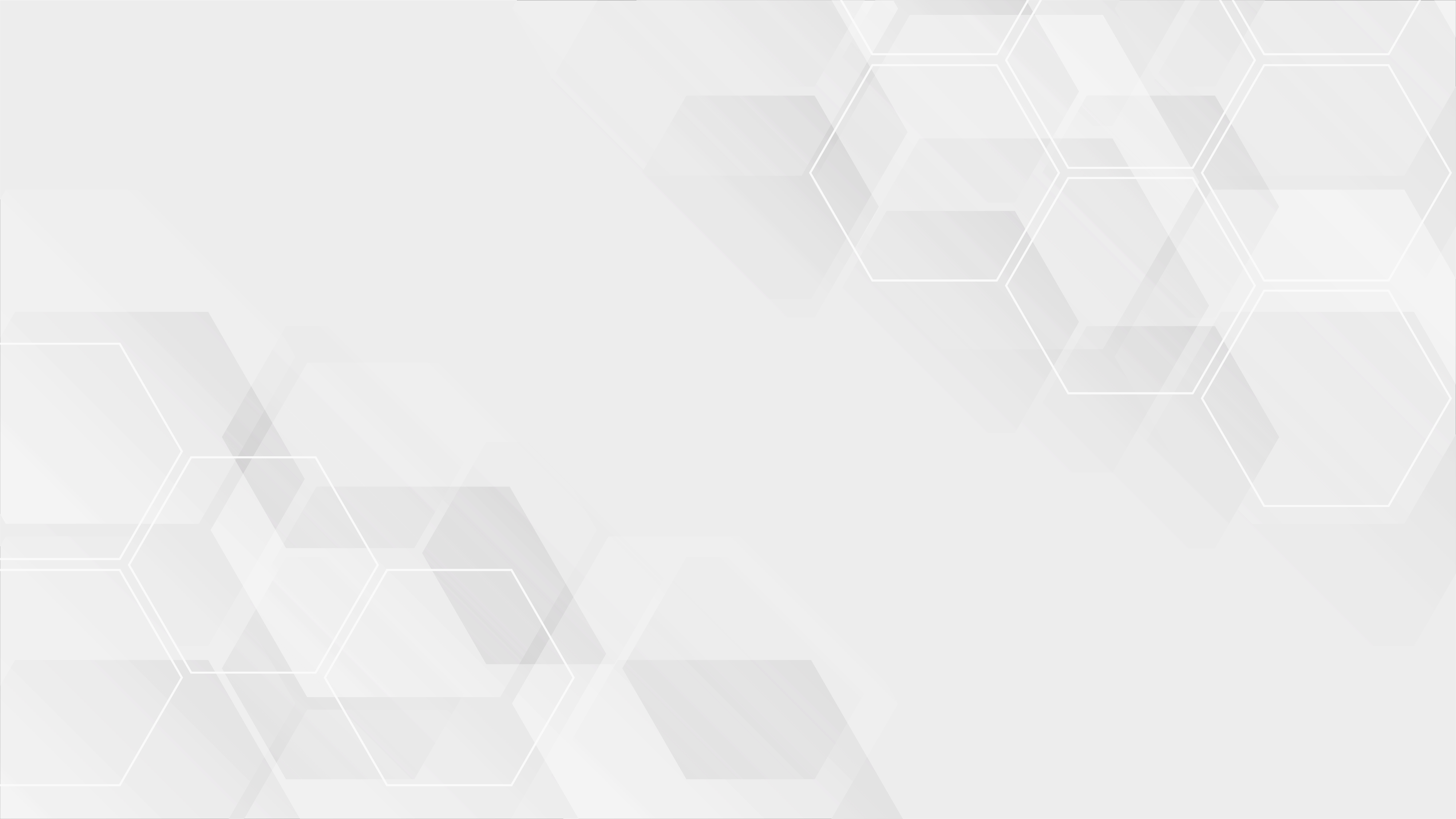 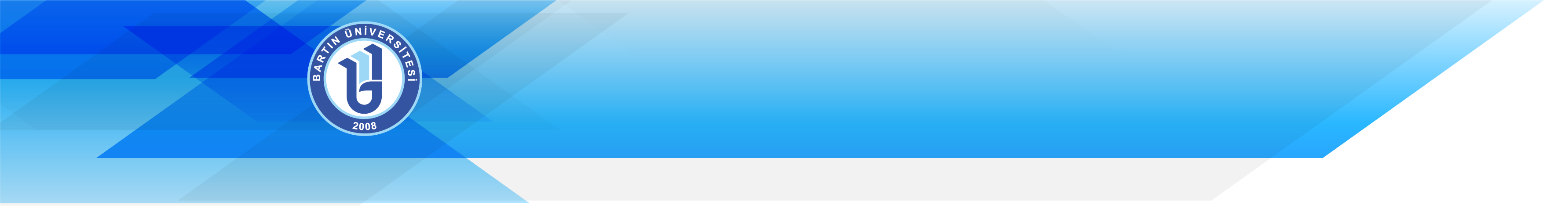 YÖNETİCİLERLE İLGİLİ ORTAK HÜKÜMLER
Başkanlık görevinde bir doçentin bulunması halinde bir profesörün, bir yardımcı doçentin bulunması halinde profesör veya doçentin, bir öğretim görevlisinin bulunması halinde ise bir öğretim üyesinin aynı birimde görevlendirilmesi ile başkanlık görevi sona erer. Boşalan başkanlık görevine usulüne göre yeni başkan atanır. Bir birimde başkanlık yapan yardımcı doçentin veya öğretim görevlisinin görev sürelerinin bitiminde başkanlık görevleri de sona erer.
Bölüm, anabilim, anasanat, bilim ve sanat dalı başkanları görevi başında bulunamayacağı süreler için yardımcıları veya öğretim üyelerinden birini vekil olarak bırakırlar. Herhangi bir nedenle altı aydan fazla ayrılmalarda kalan süreyi tamamlamak üzere aynı yöntemle yeni bir başkan atanır.
Anabilim veya anasanat dalı, bilim veya sanat dalı başkanlıkları boşaldığında, yüksekokul müdürü, konservatuvar müdürü veya dekan, o anabilim veya anasanat, bilim veya sanat dalında görevli öğretim üyelerini ve öğretim görevlilerini, boşalmış olan dal başkanını seçmek üzere bir hafta içinde toplantıya çağırır. Seçimler üye tam sayısının yarıdan bir fazlasının katılması ile gizli oyla yapılır. Başkan katılan üye sayısının salt çoğunluğu ile seçilir. Anabilim veya anasanat, bilim veya sanat dalı başkanlarının seçiminde üçüncü tur sonunda salt çoğunluğun sağlanamaması halinde dördüncü turda da en çok oy alan aday seçilmiş olur
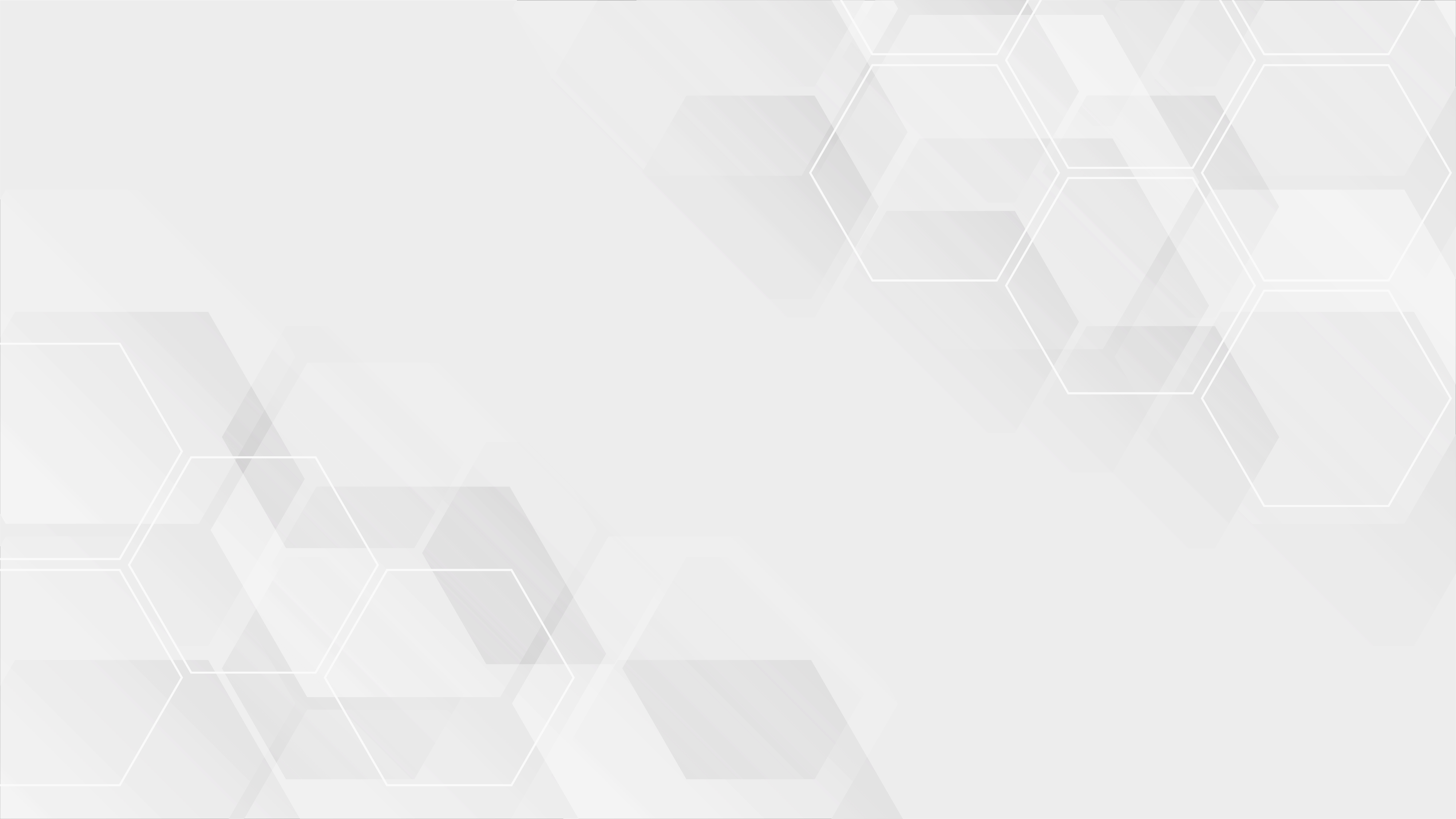 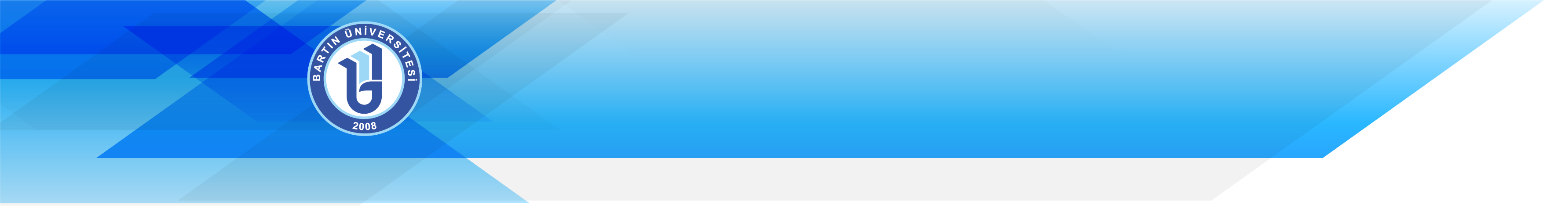 YÖNETİCİLERLE İLGİLİ ORTAK HÜKÜMLER
Dördüncü turda oyların eşit çıkması halinde beşinci tur oylama yapılır. Bu turda da eşitliğin bozulmaması halinde başkan, eşit oy alanlar arasından yüksekokul müdürü, konservatuar müdürü veya dekan tarafından doğrudan atanır ve atama Rektörlüğe bildirilir.

Yükseköğretim Kurulunun izni ile üniversitelerde araştırma ve uygulama merkezleri kurulabilir.

2547 sayılı Kanun’un 7. madde (e) fıkrası uyarınca aynı eğitim programlarını izleyen öğrencilerin değişik üniversitelerden birinden diğerine yatay ve dikey geçişlerini sağlamak amacı ile üniversitelerin çeşitli bölüm, anabilim veya anasanat dalları, bu Yönetmeliğin yayımı tarihinden itibaren bir ay içinde Yükseköğretim Kurulu tarafından kararlaştırılır ve üniversitelere bildirilir.
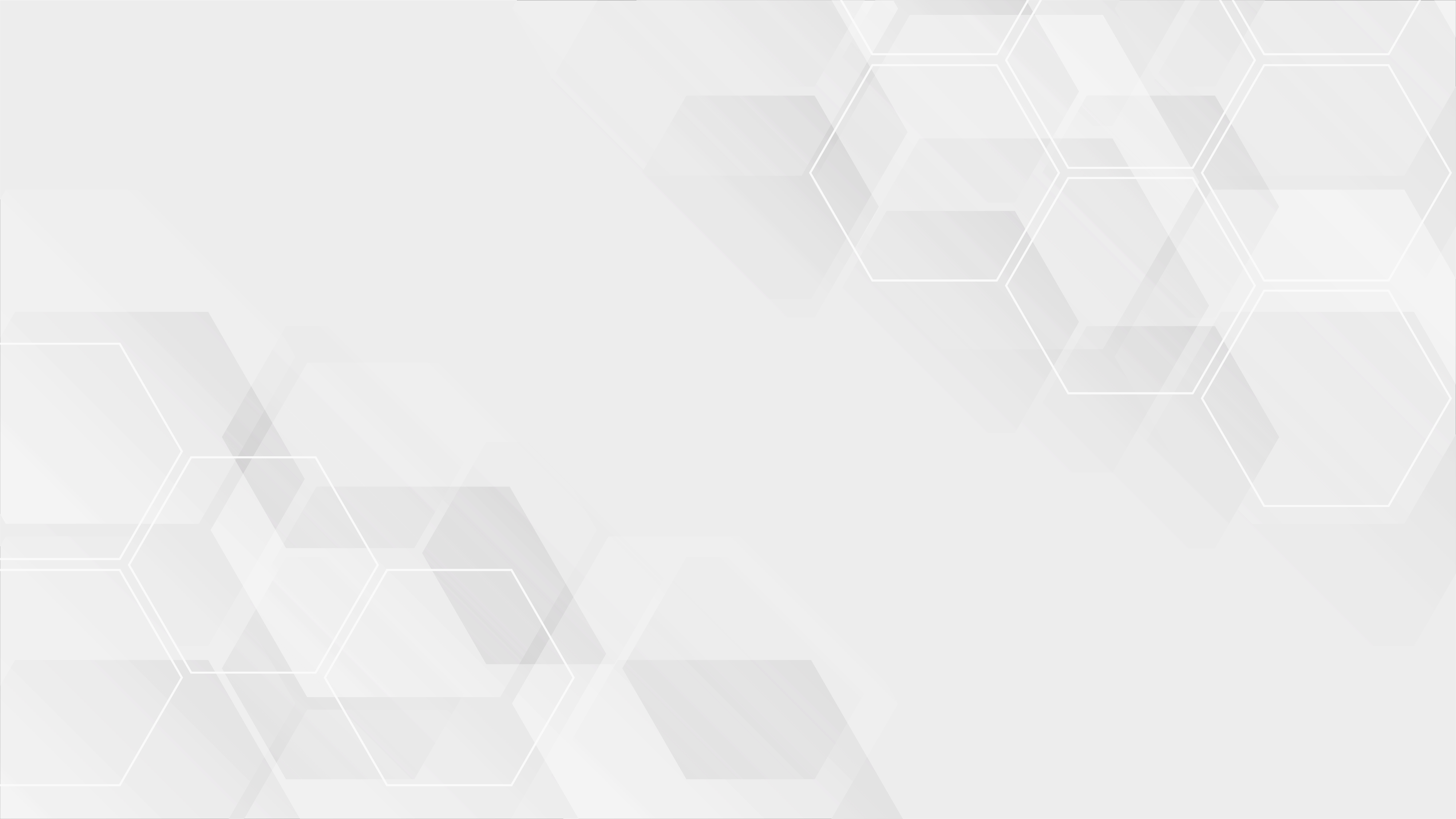 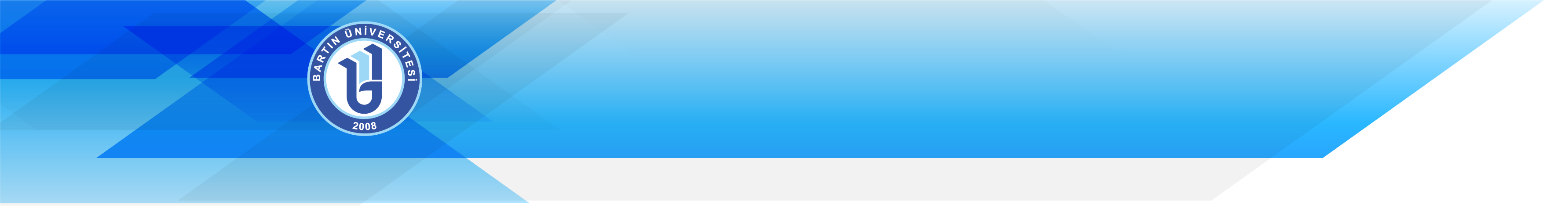 YÖNETİCİLERLE İLGİLİ ORTAK HÜKÜMLER
Kanunla kurulmayan ve 2547 sayılı Kanun’un yürürlüğe girdiği tarihten önce kurulmuş bulunan enstitülerden, bağımsız olarak yüksek lisans veya doktora öğretimi uygulamayan ve başlıca görevleri araştırma veya uygulama olan enstitüler, faaliyetlerini ilgili üniversite senatosu kararı ile araştırma veya uygulama merkezi olarak devam ettirebilirler.

2547 sayılı Kanun’un öngördüğü koşullara uygun olarak amaçları yalnız lisansüstü düzeyde eğitim-öğretim yapmak veya düzenlemek olan mevcut fakülte ve yüksekokulların aynı görevleri yürütmek üzere enstitülere dönüştürülmeleri, Yükseköğretim Kurulunun doğrudan veya ilgili rektörlüğün önerisine dayalı kararı üzerine kanunla sağlanır.

2547 sayılı Kanun’un yayımlanmasından sonra atanan rektör yardımcılarının görev süreleri 31 Temmuz 1982 tarihinde sona erer. Diğer yöneticiler ve yardımcılar ise, kendilerinden öncekilerin sürelerini tamamlarlar. Ancak, bunların görev süreleri 31 Ağustos 1982 tarihini aşamaz.
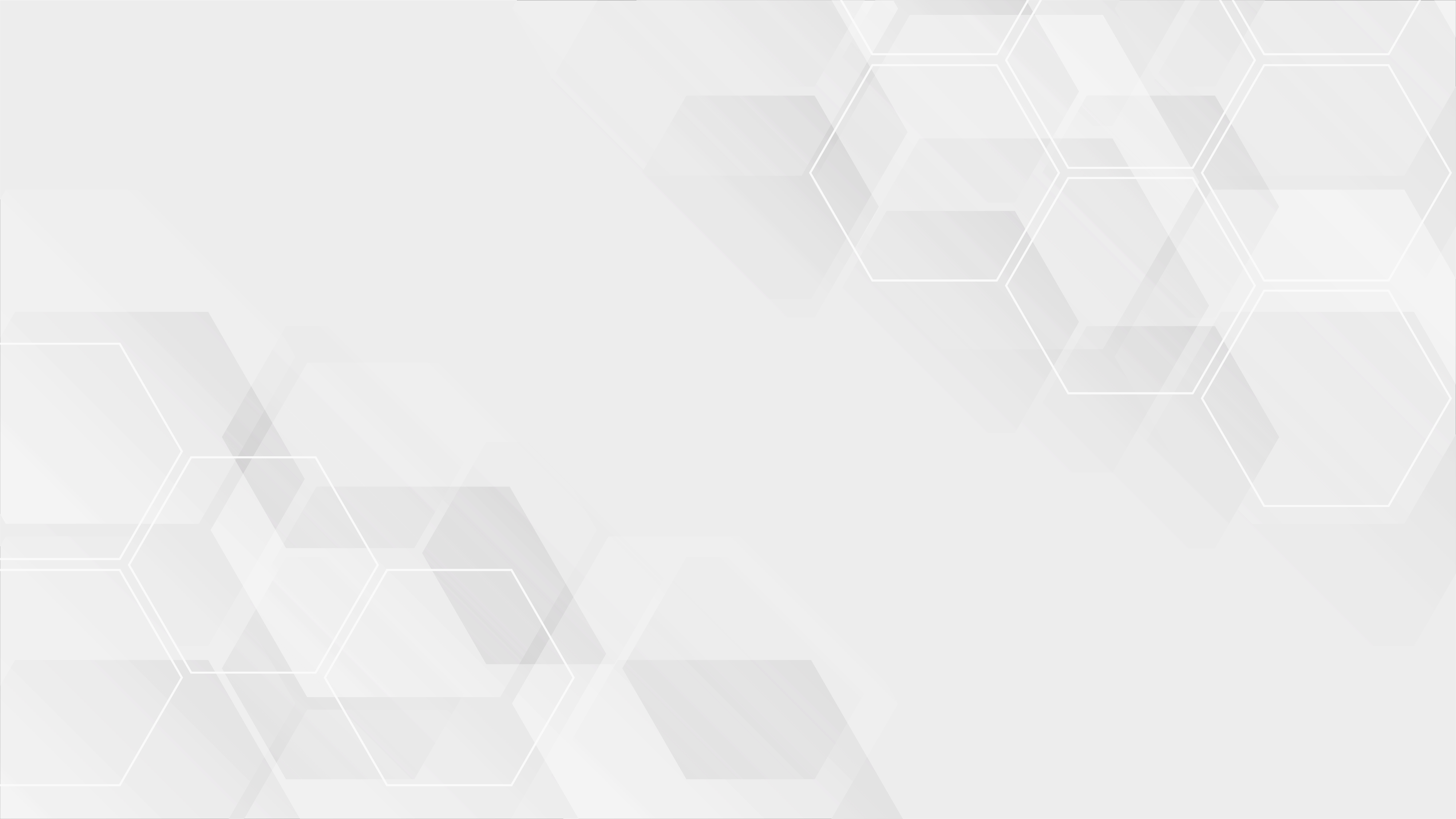 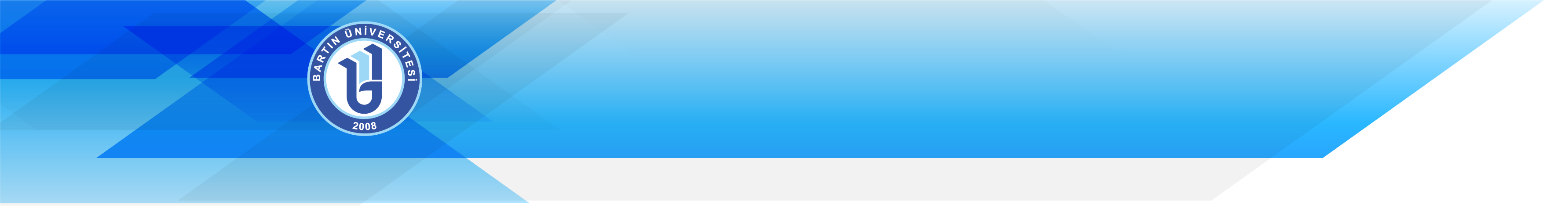 İLGİNİZ VE SABRINIZ İÇİN TEŞEKKÜR EDERİM….